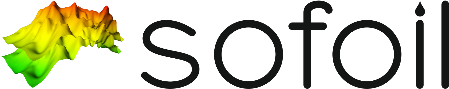 ПРАЙМ-АНАЛИЗ
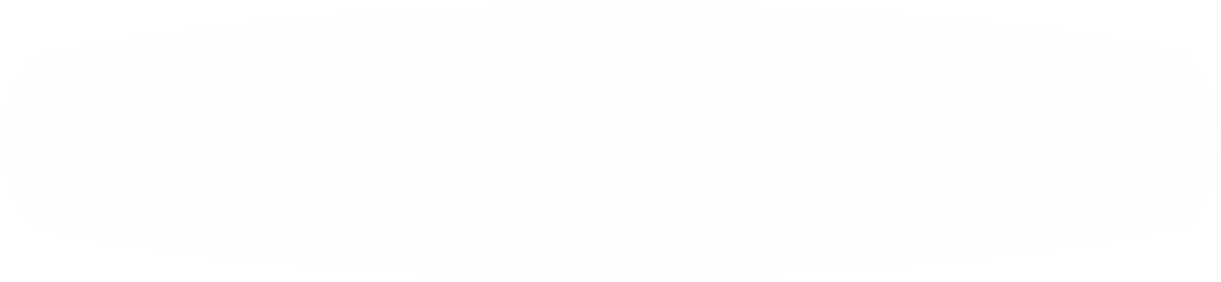 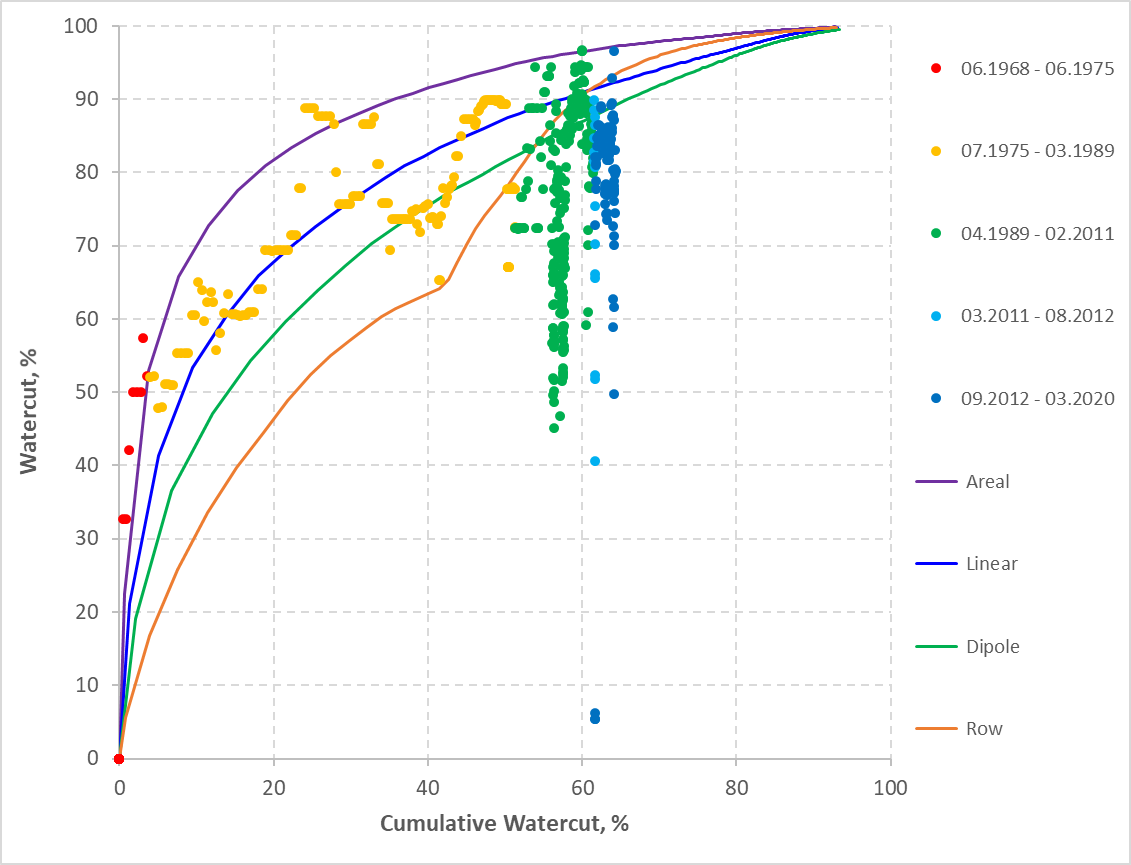 ЦЕЛИ И ЗАДАЧИ ПРАЙМ-АНАЛИЗА
Верхнеуровневая оценка эффективности работы скважин и подбор кандидатов ГДИ, ПГИ, ГТМ
Цель
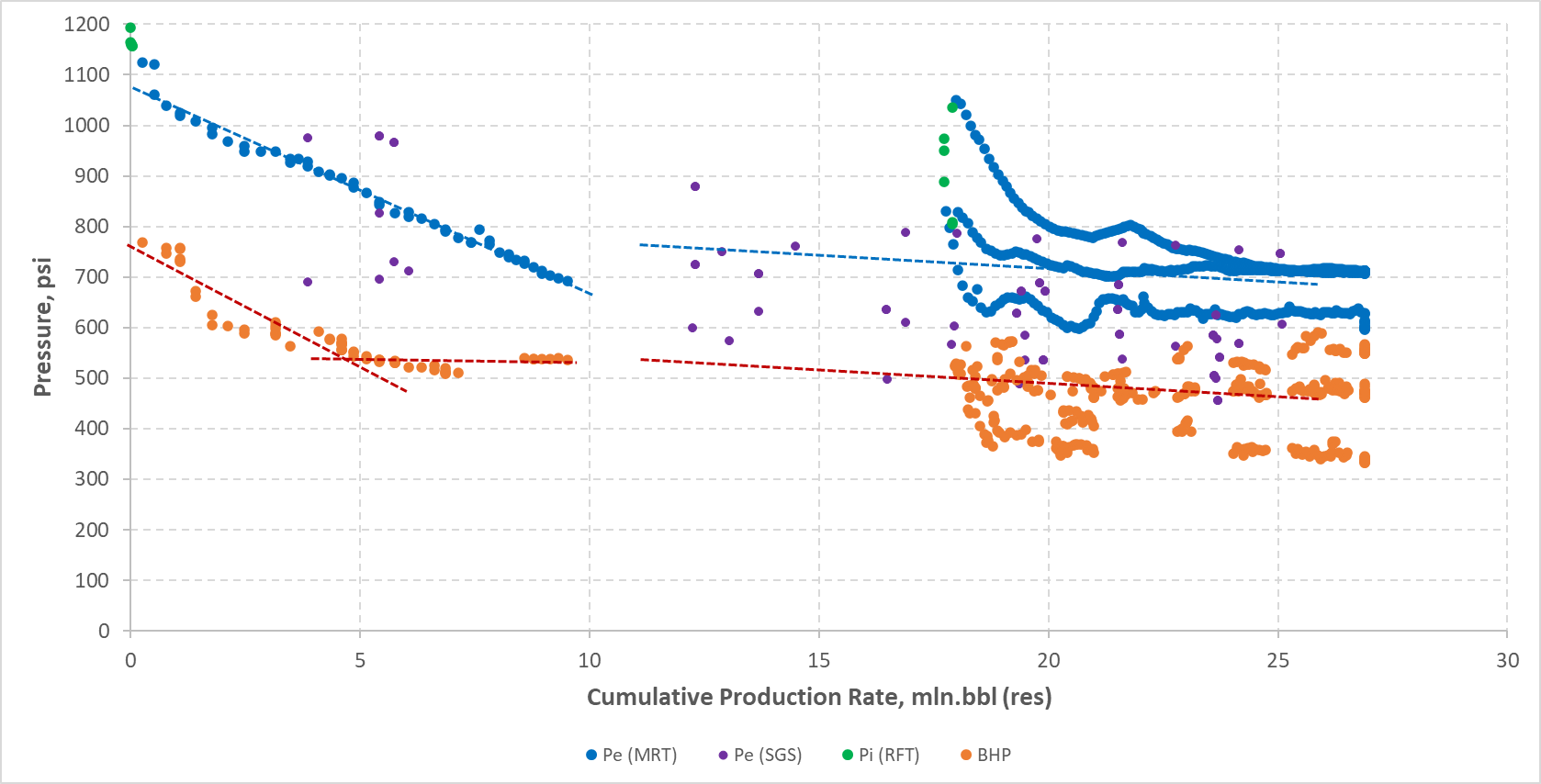 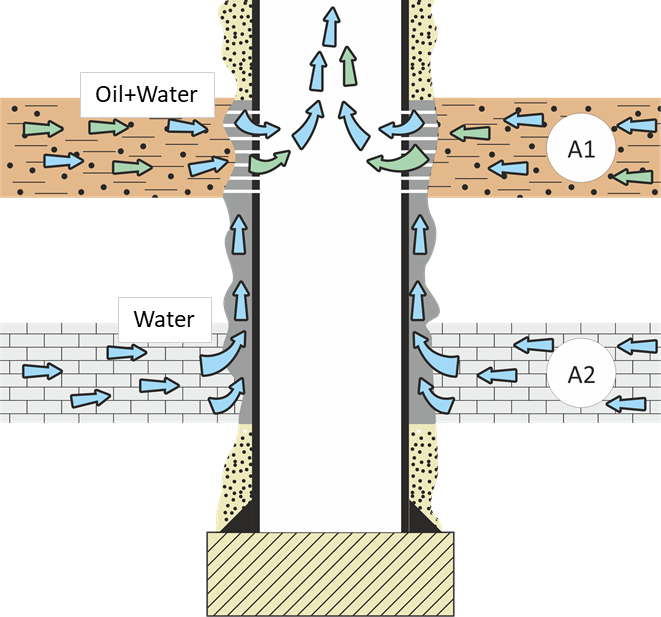 задачи
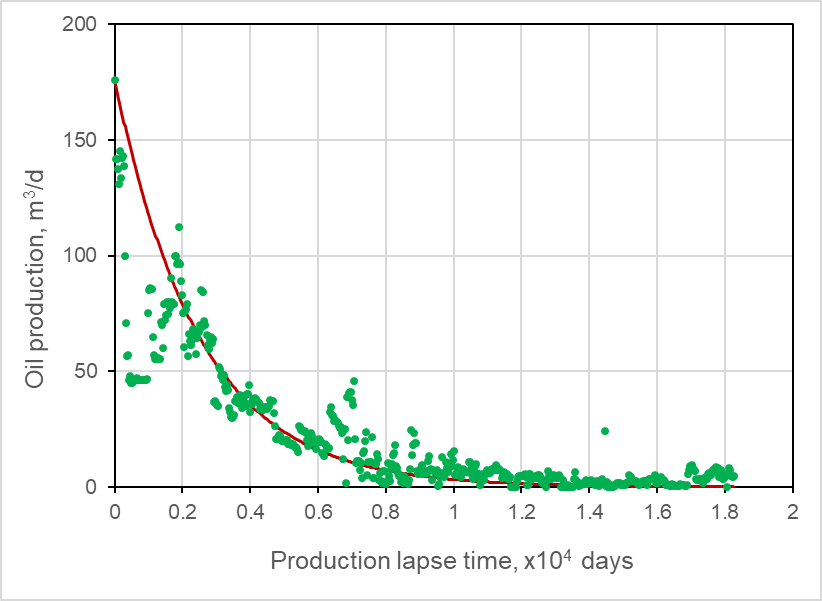 Оценка текущей выработки и темпов выработки
Оценка эффективности поддержания давления
Оценка продуктивности скважин
Оценка эффективности охвата выработки (непродуктивная добыча/закачка,  неполное вовлечение запасов)
Формирование списка кандидатов ГДИ, ПГИ, ГТМ
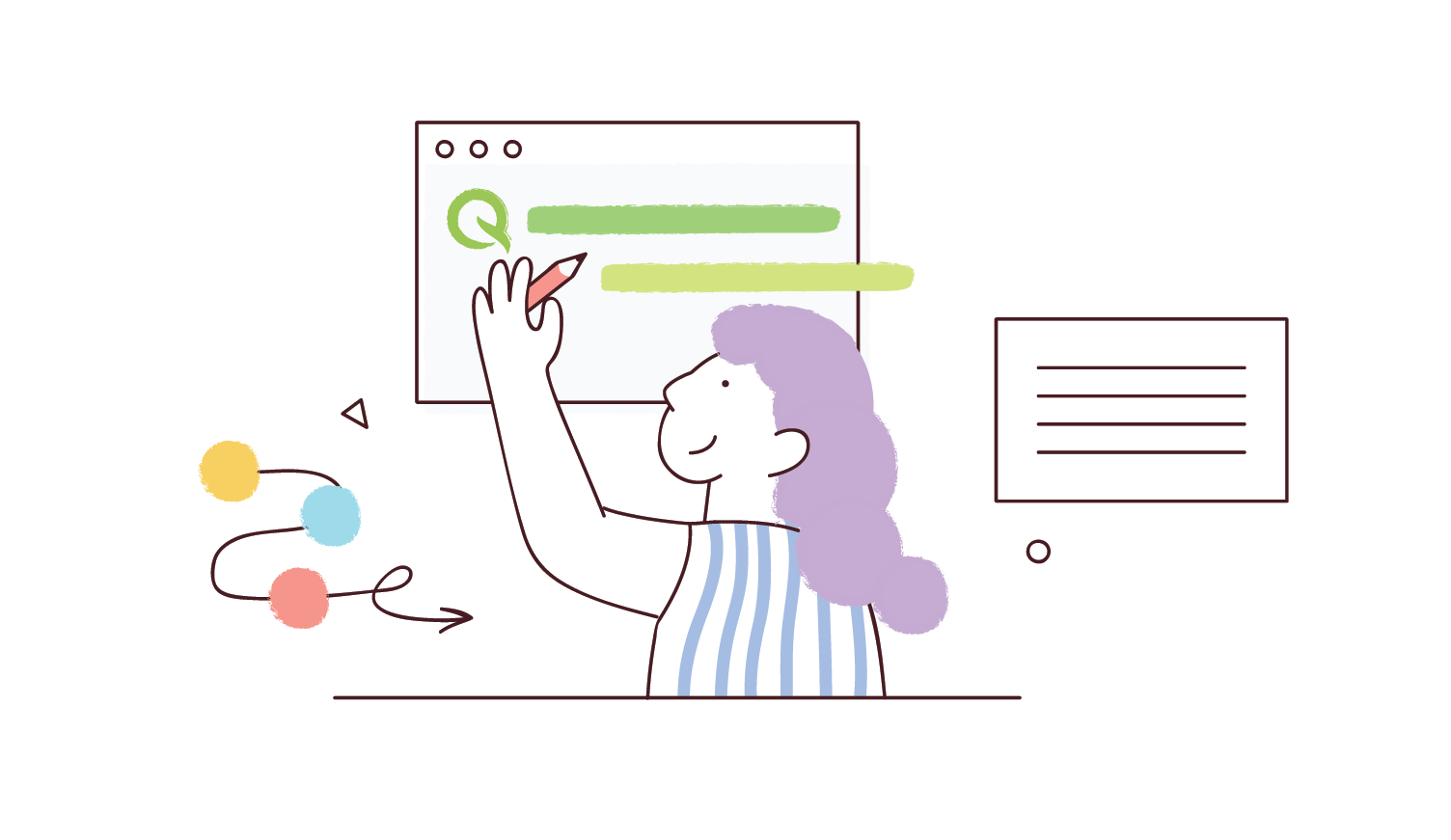 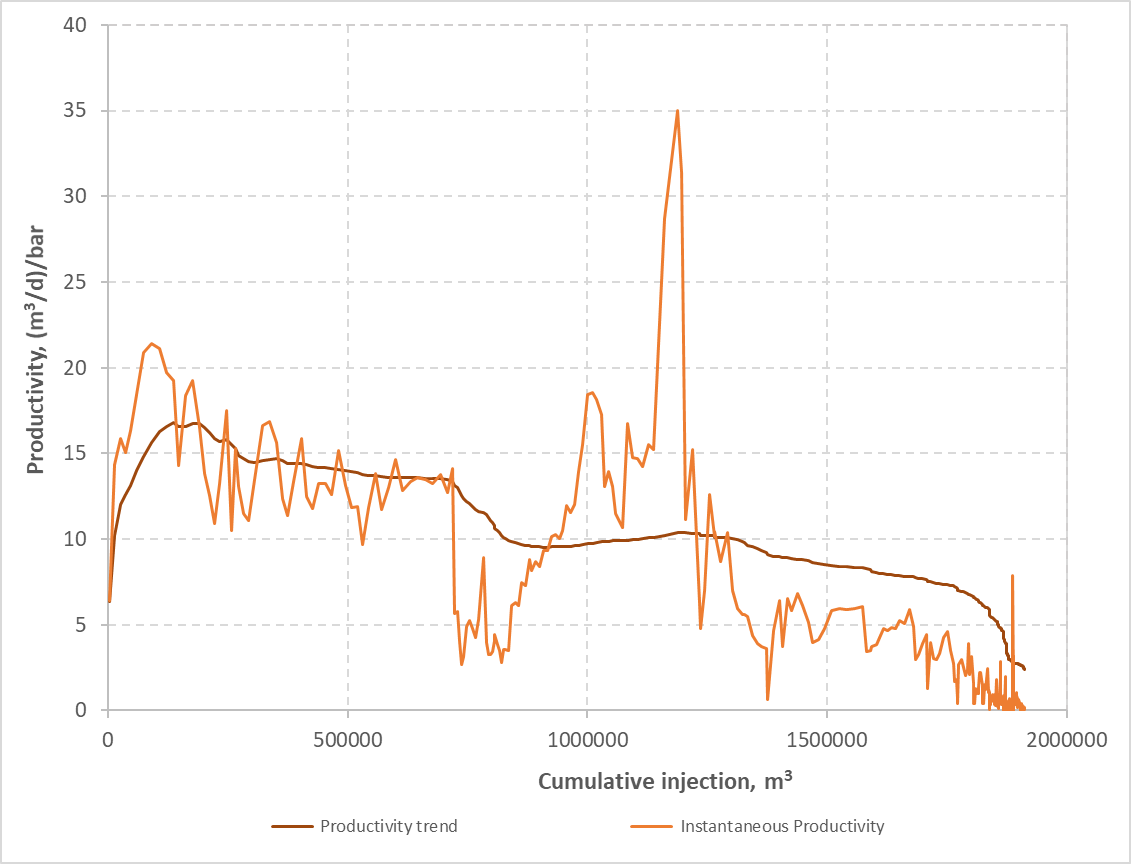 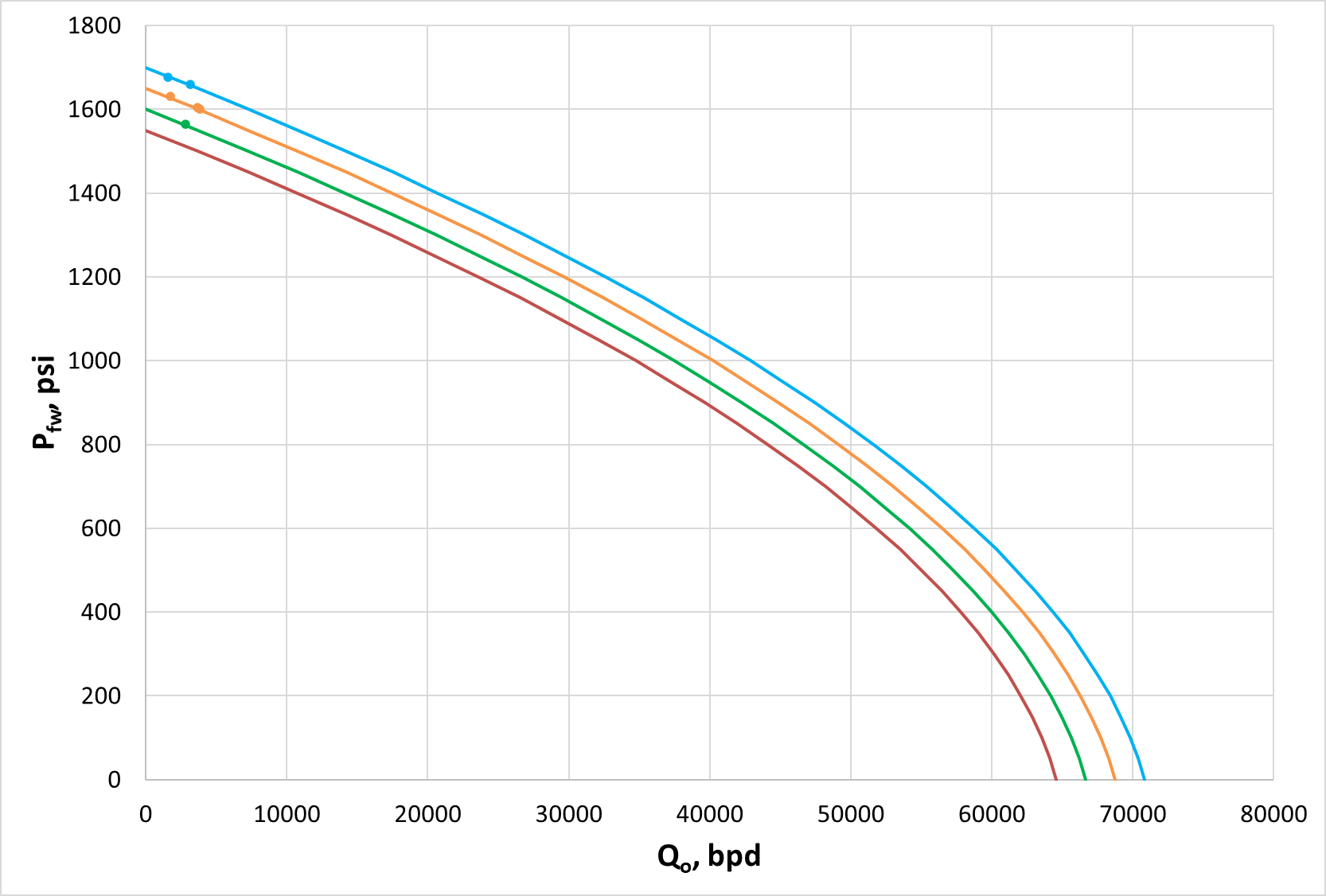 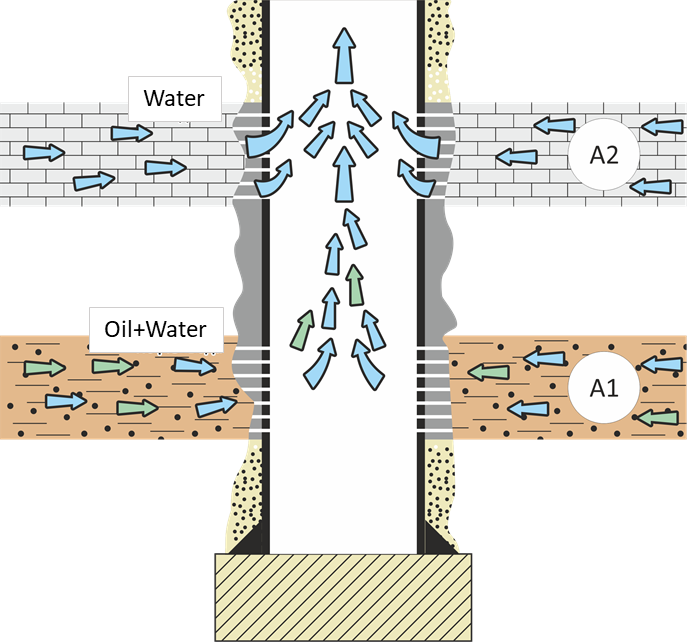 2
Входные параметры
Коллекторские свойства
PVT-свойства
История добычи
ПРАЙМ-анализ
Запасы
Проектная документация
ОФП
Динамика давления
Все результаты исследований
3
Рабочий процесс
Анализ по скважинам
Выбор блока
Анализ блока
Анализ месторож-дения
Рекомендации по ГТМ и исследованиям скважин
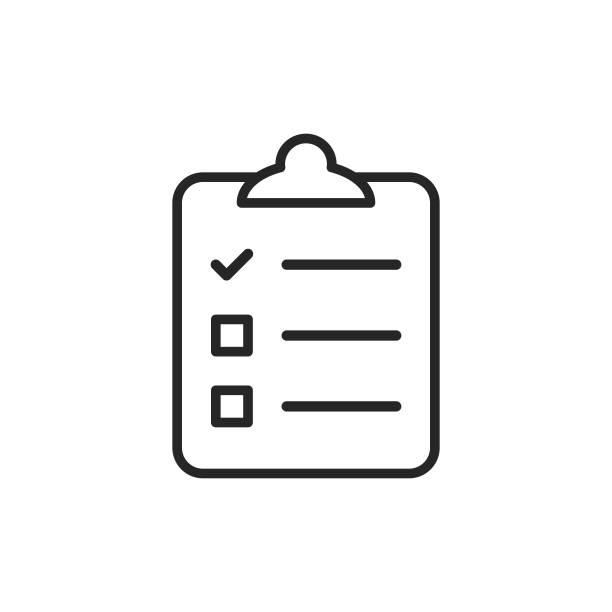 4
ВЕРХНЕУРОВНЕВЫЙ АНАЛИЗ МЕСТОРОЖДЕНИЯ
Анализ кривых падения
Обводненность vs 
Дебит жидкости
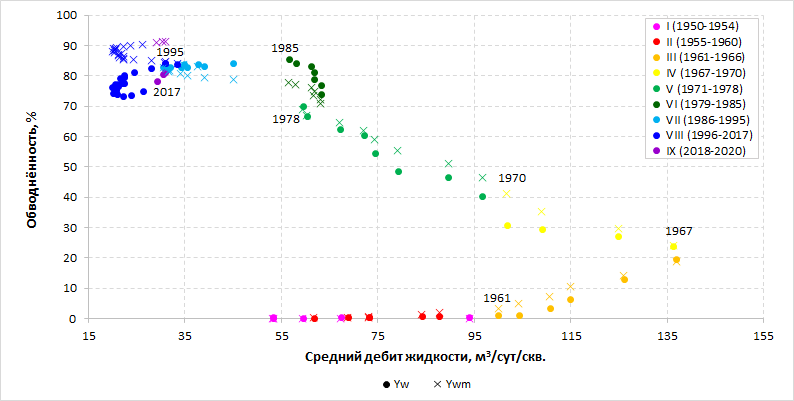 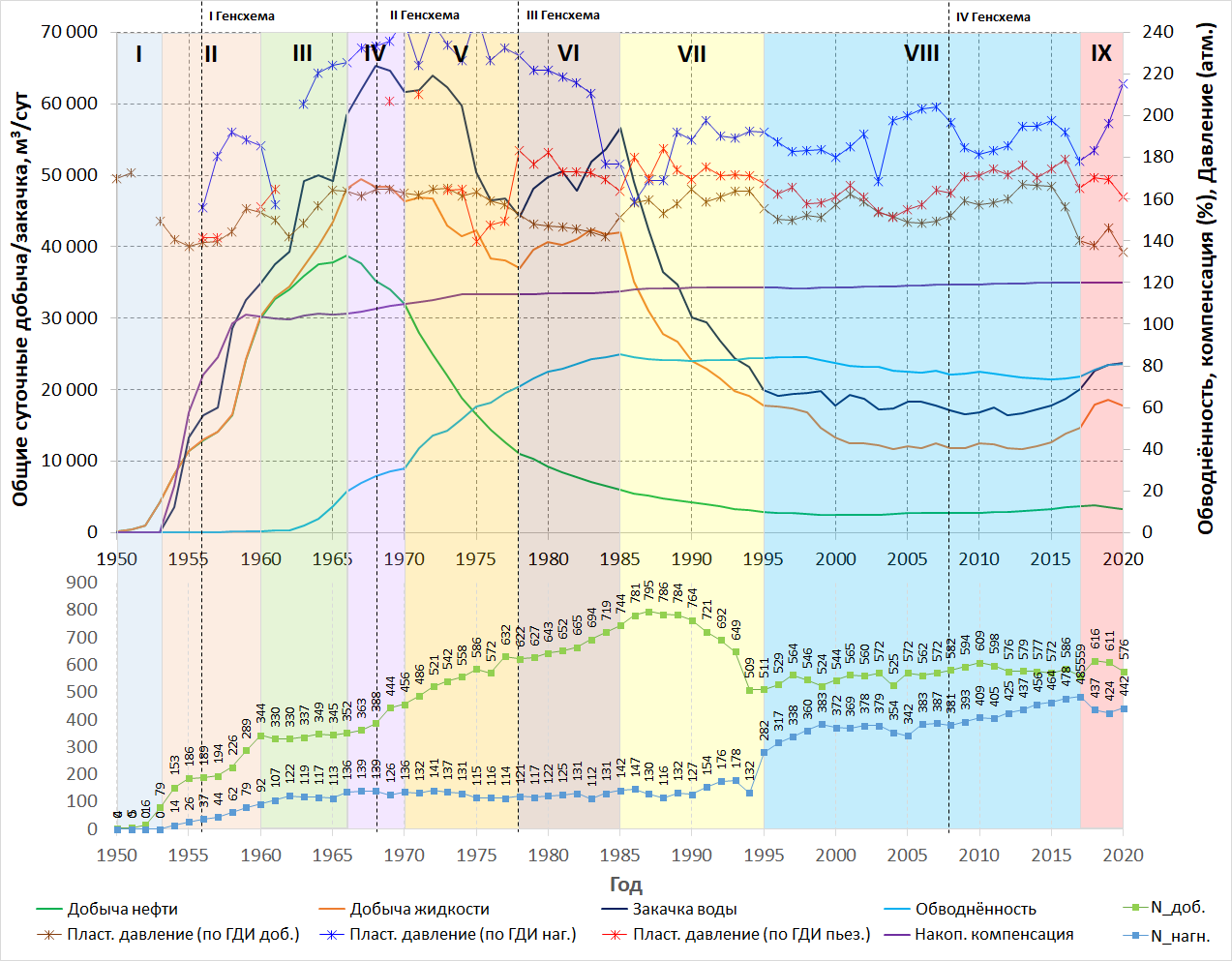 Диаграмма обводненности
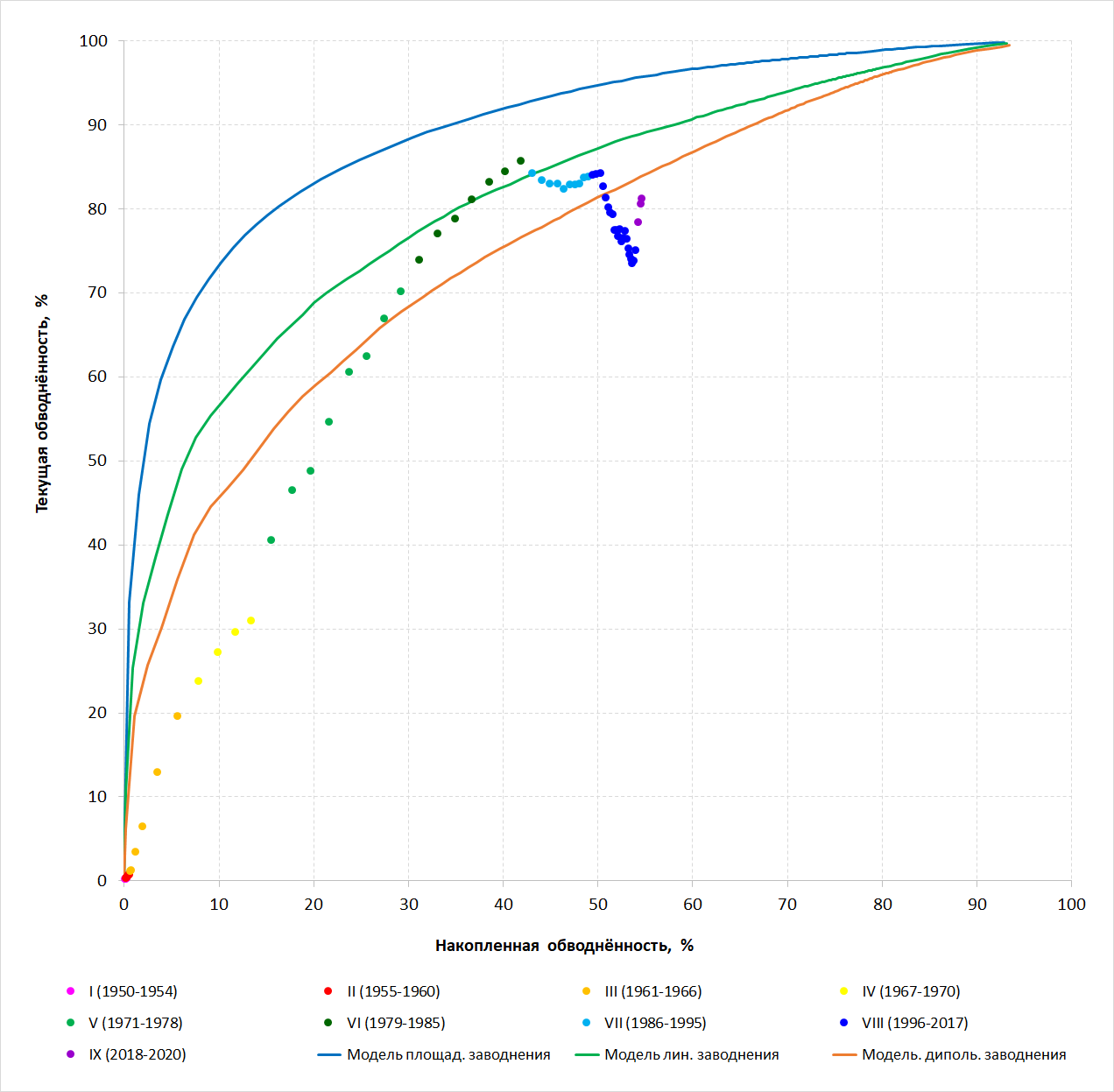 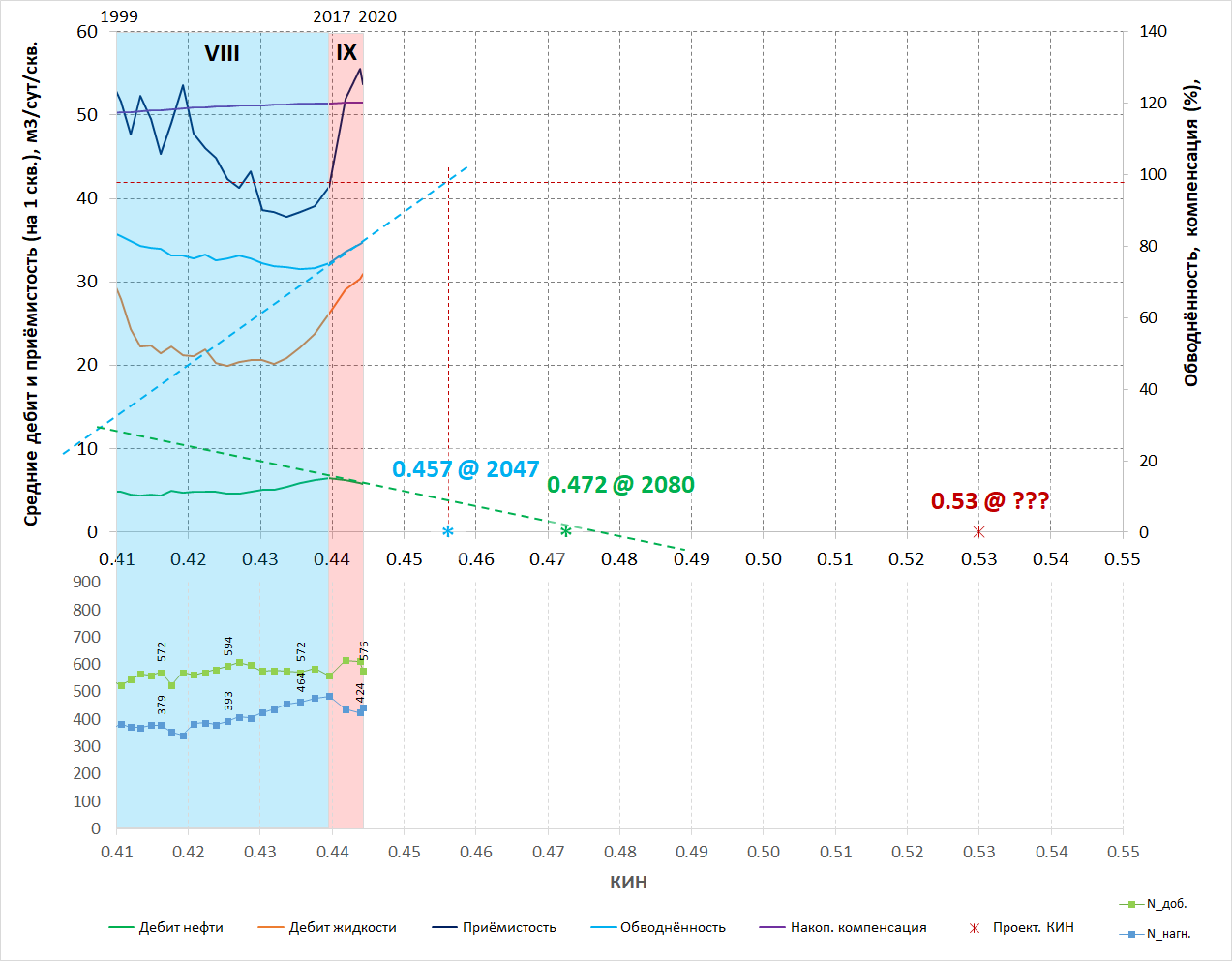 Экспресс-Прогноз
По кин
5
Диаграмма обводненности
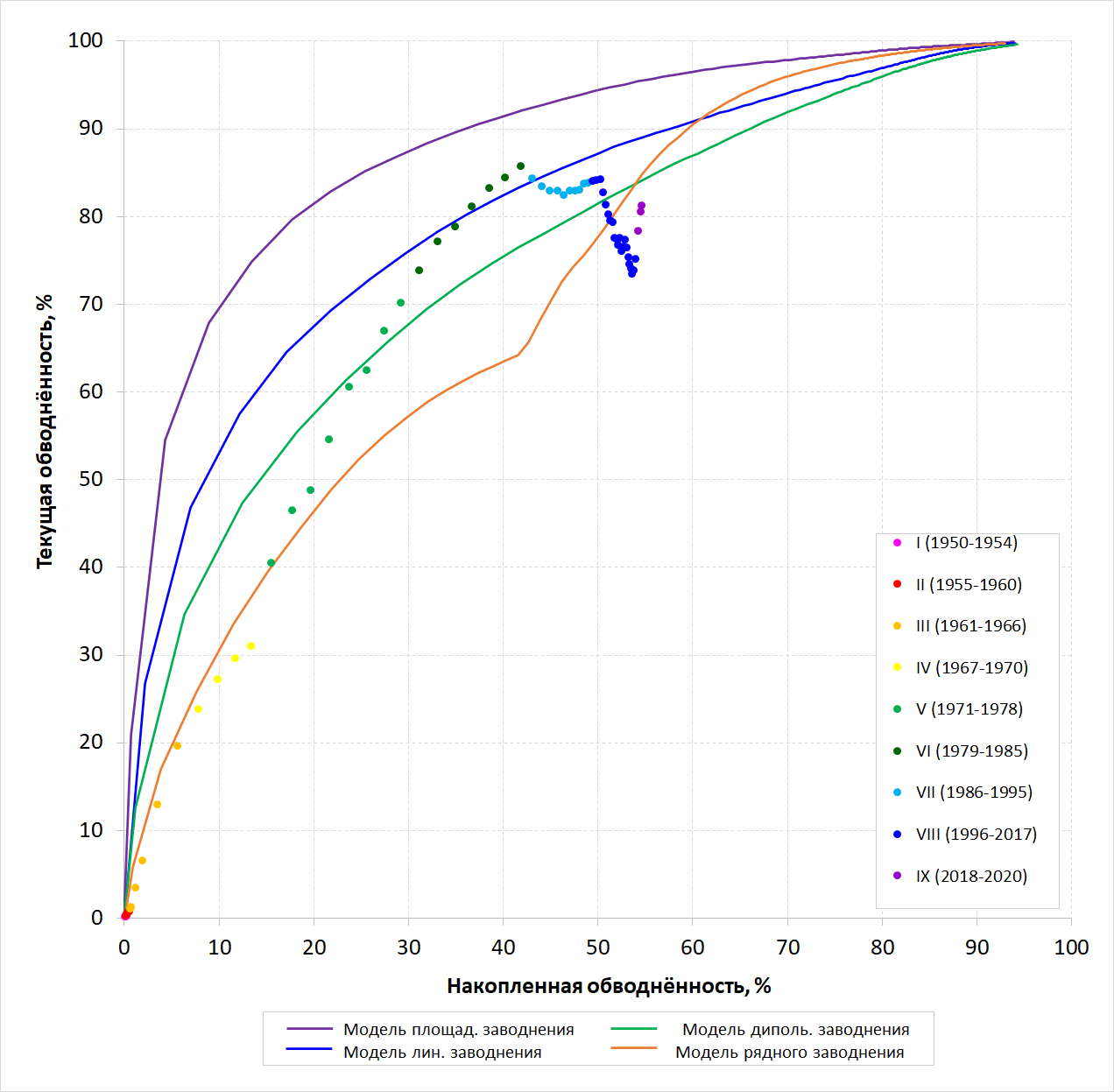 Модель рядного заводнения
Модель площадного заводнения
Модель линейного заводнения
Модель дипольного заводнения
6
Фактические данные
Разбиение на блоки
Разряженные области
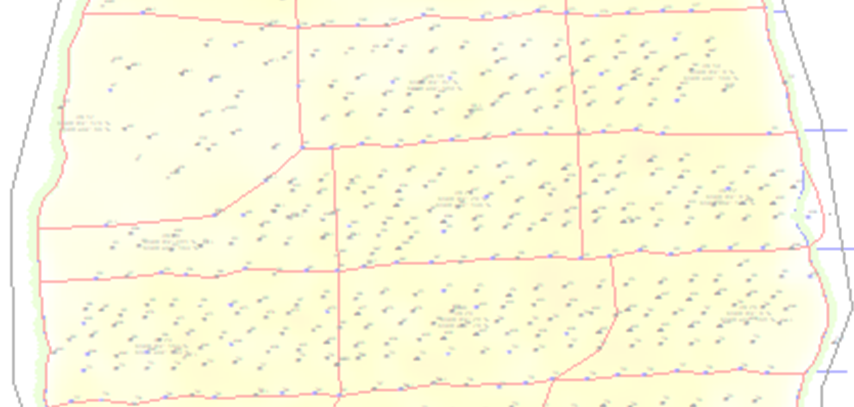 аквифер
Нагнетательный Ряд
Геологические границы
~ 50-80 скважин
7
Выбор перспективного блока
Критерии приоритезации:
Приоритезация секторов (блоков) месторождения
Энергетика пласта и запасы

Фильтрационные свойства 

Обводненность и компенсация

Тех. состояние фонда скважин
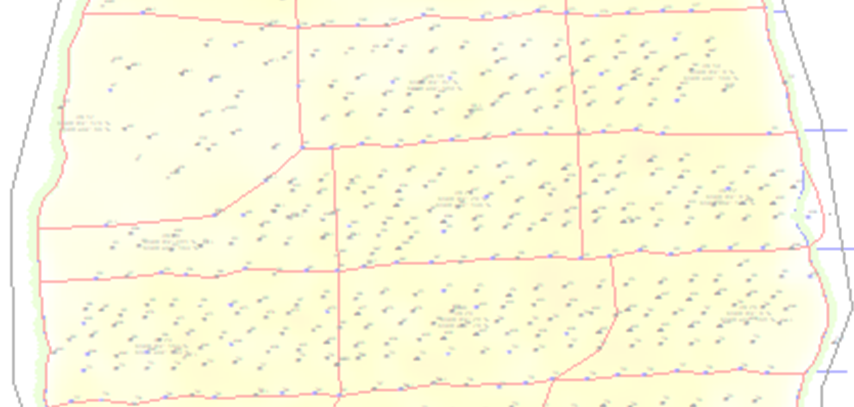 #9
#9
#9
#9
#9
#1
#3
#2
#3
#3
#2
#1
#1
#1
#1
Блок 3
Блок 2
Блок 1
#7
#7
#7
#7
#7
#3
#2
#3
#2
#2
Блок 6
Блок 5
Блок 4
#4
#6
#6
#6
#6
#8
#8
#8
#8
#8
#5
#4
#5
#4
#4
#6
#5
#4
#5
#5
Блок 9
Блок 8
Блок 7
Итоговая приоритезация
Дифференциальный анализ
8
Анализ выбранного блока
Уровень месторождения
Уровень блока
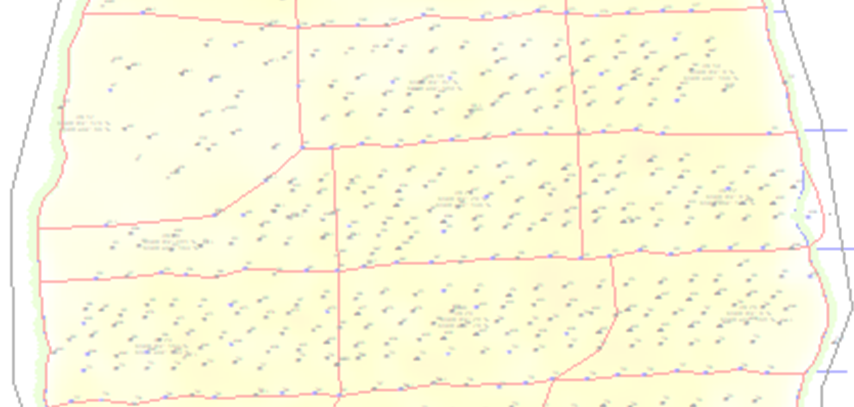 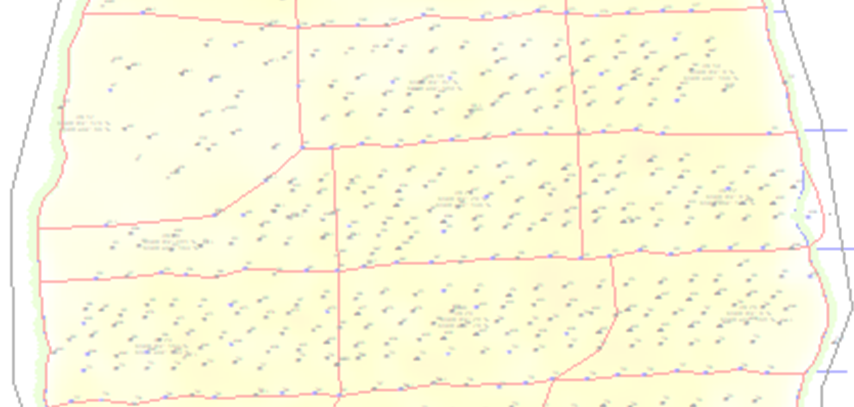 Диаграмма обводненности
Анализ кривых падения
Обводненность VS дебит жидкости
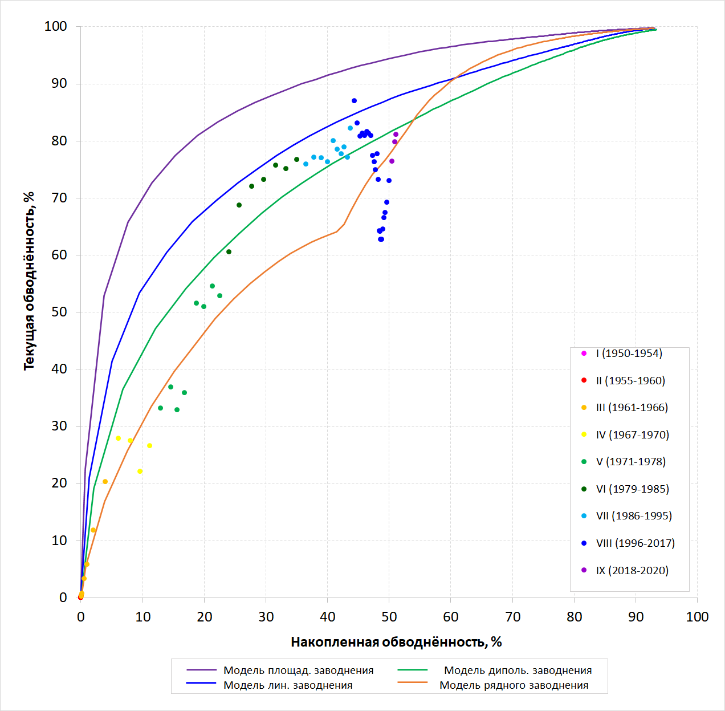 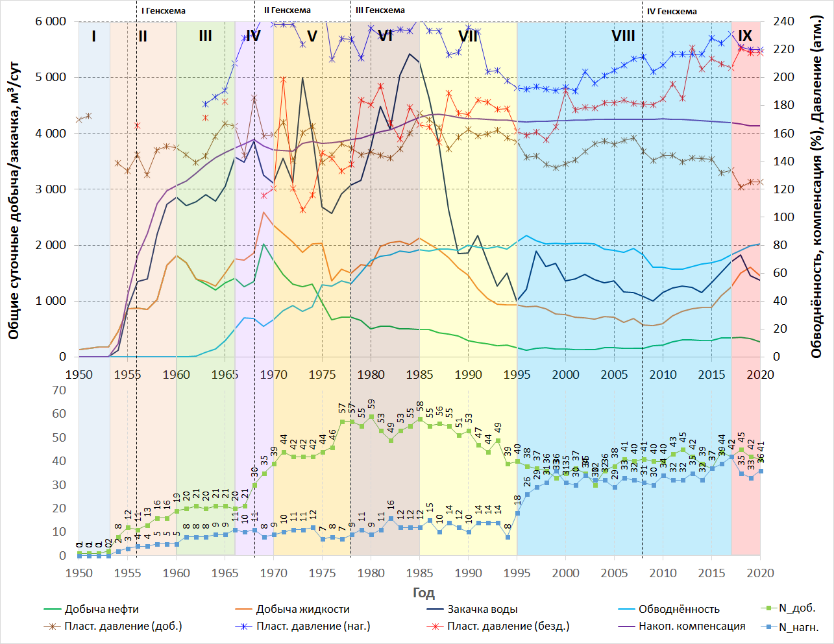 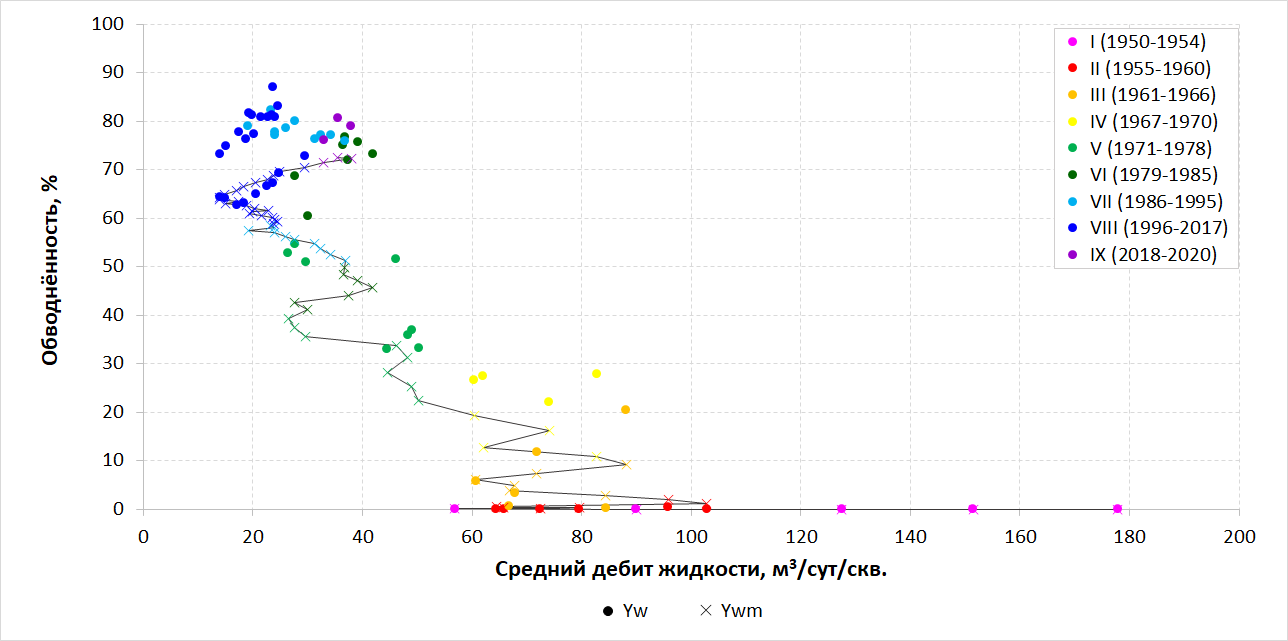 9
Диаграмма обводненности
Группа скважин (блок)
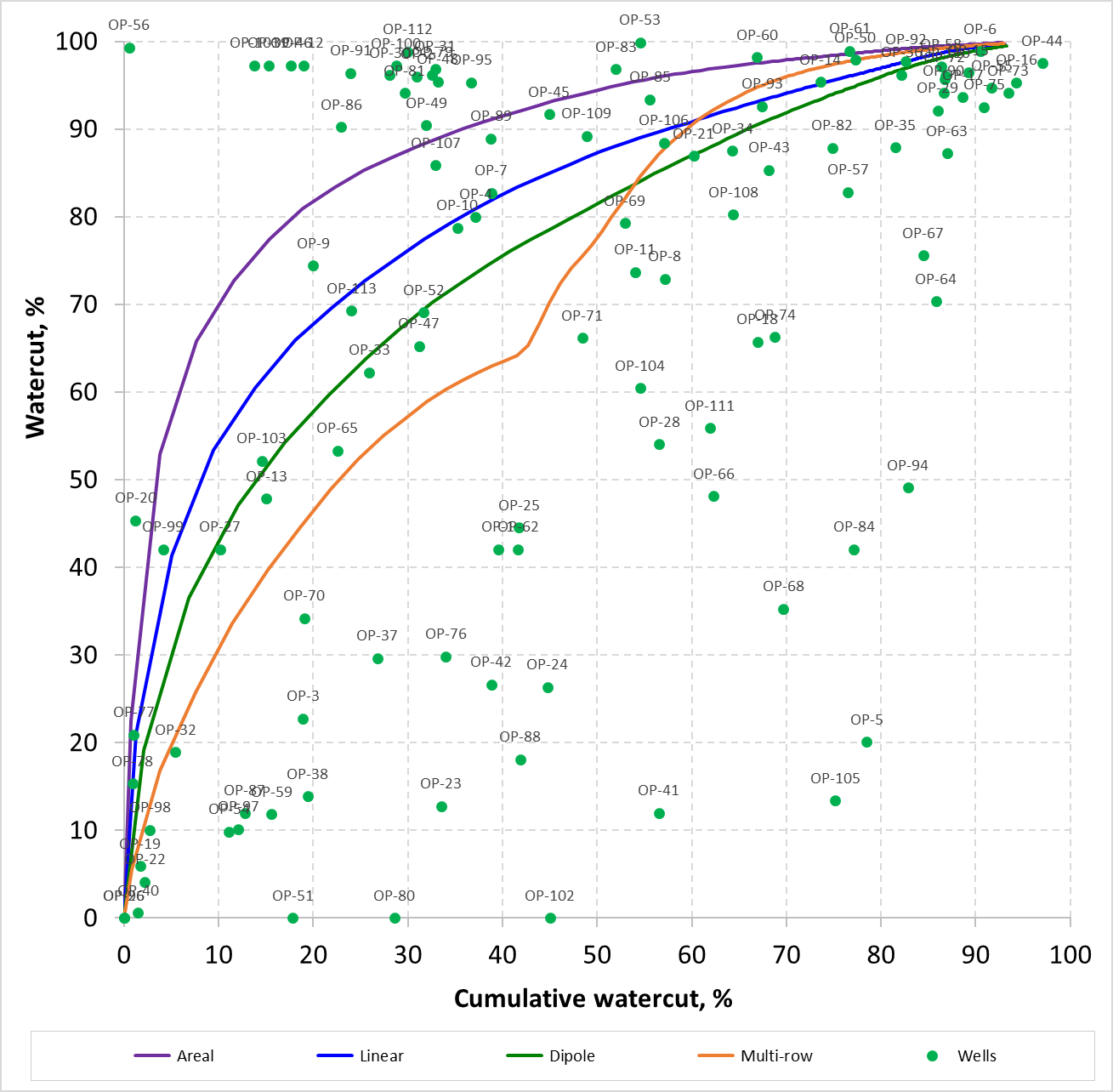 Подозрение на зкц
Подозрение на неравномерную выработку
10
Анализ скважин
Ячейки вороного
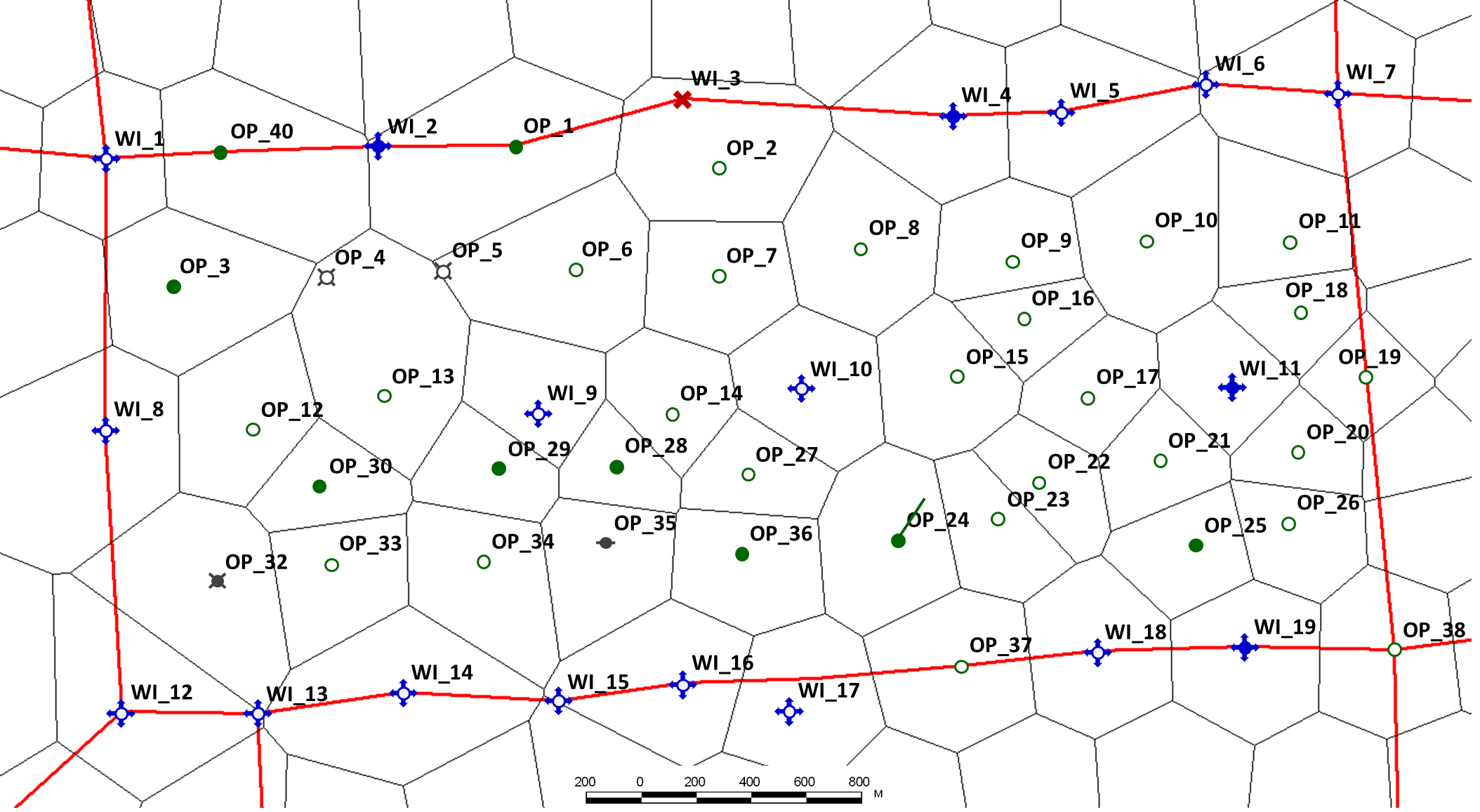 Запасы (начальные/остаточные)

Выработка

Обводненность

Продуктивность

Добыча / закачка

Пластовое давление
Карты
11
Карты
Карта выработки
Карта обводненности
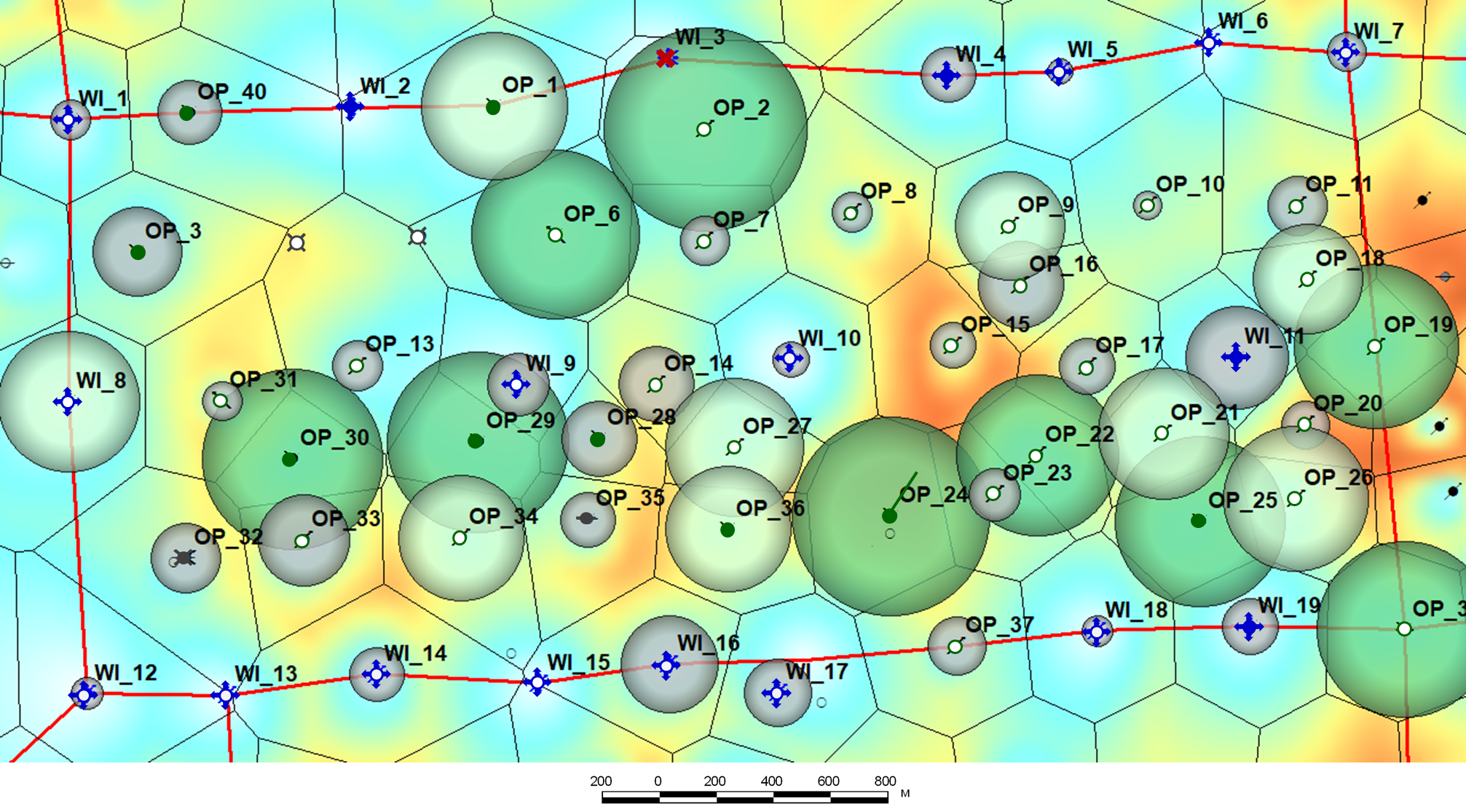 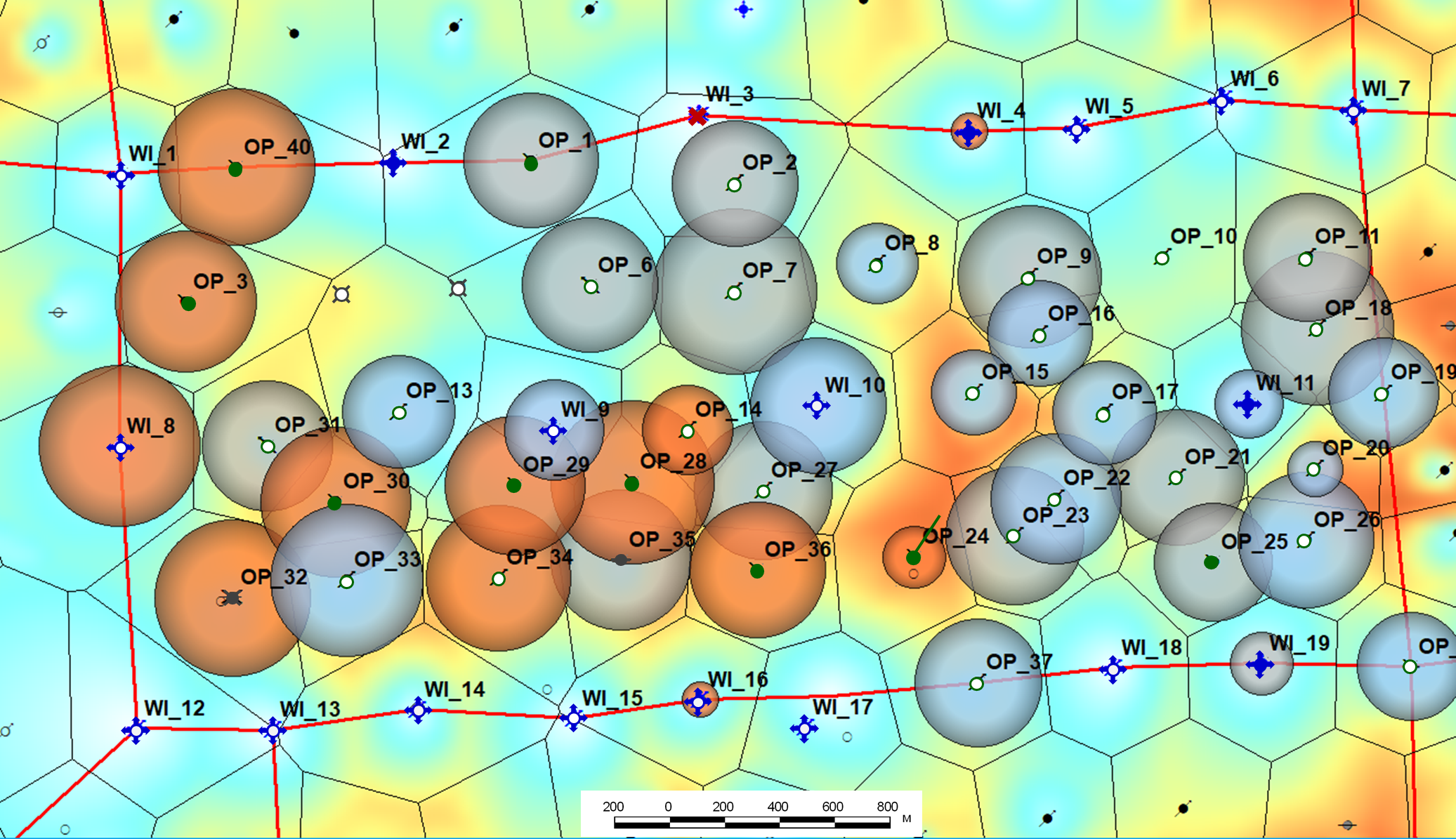 Карта накоп. отборов
Карта удельных ср. дебитов нефти
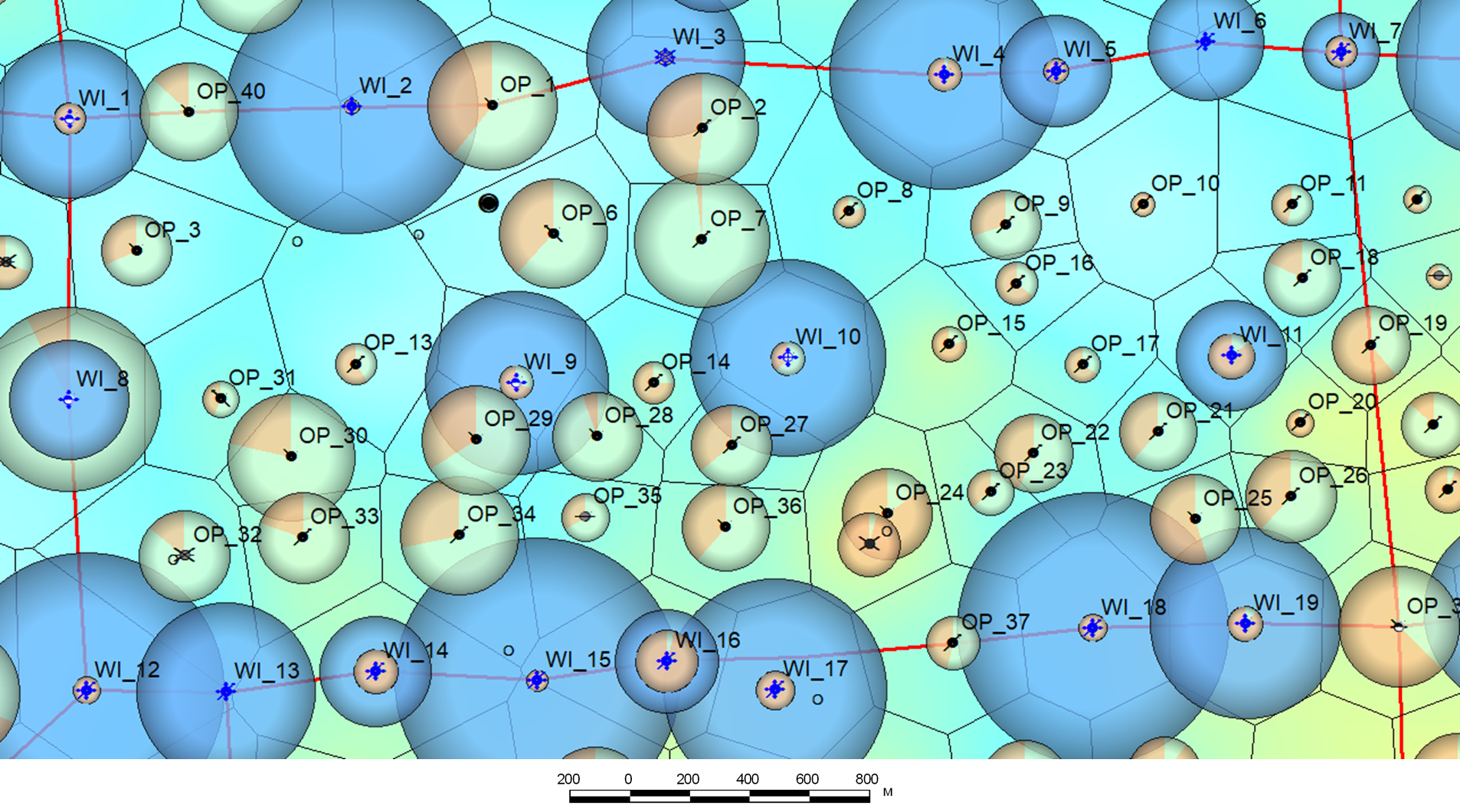 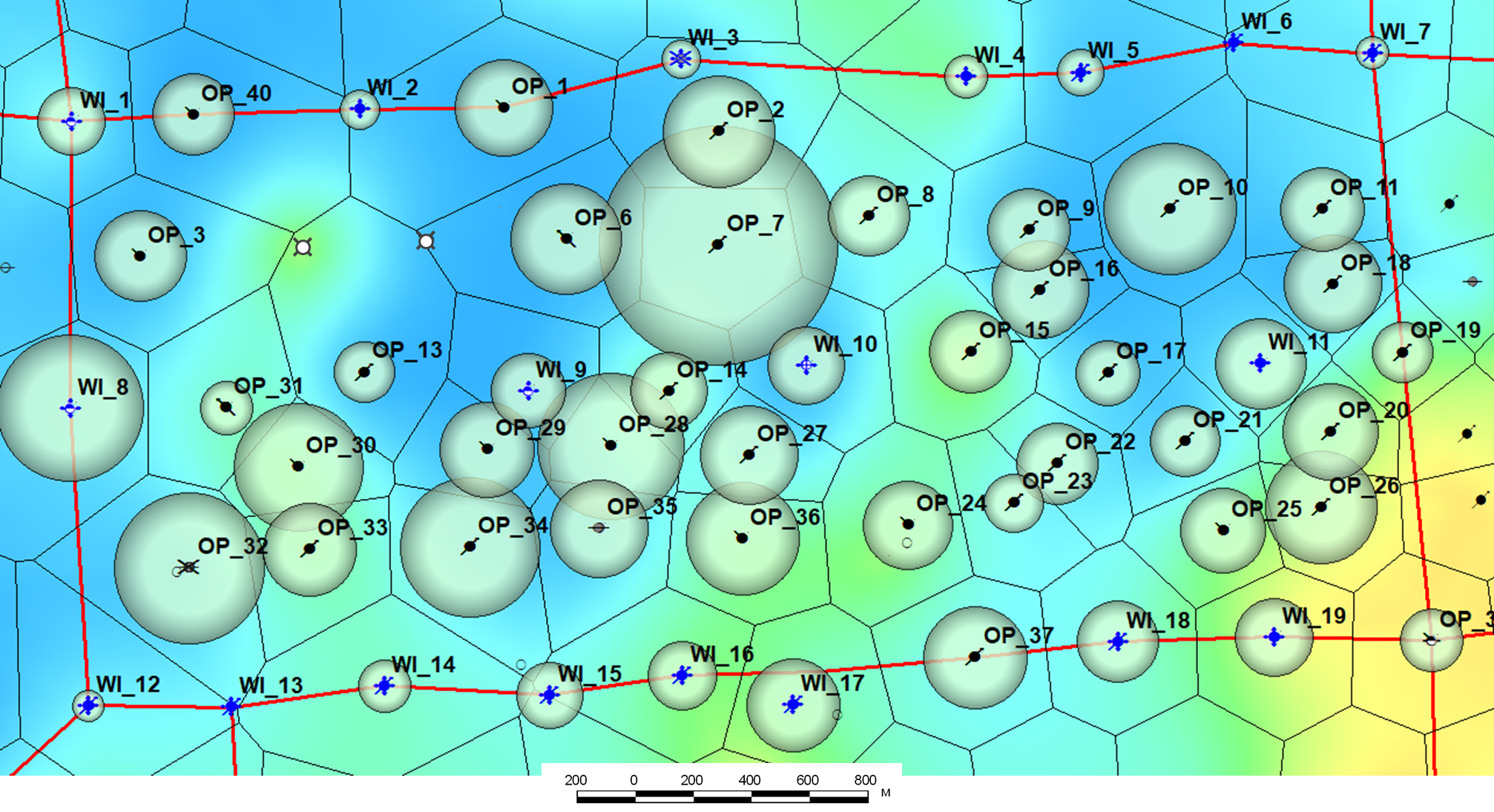 12
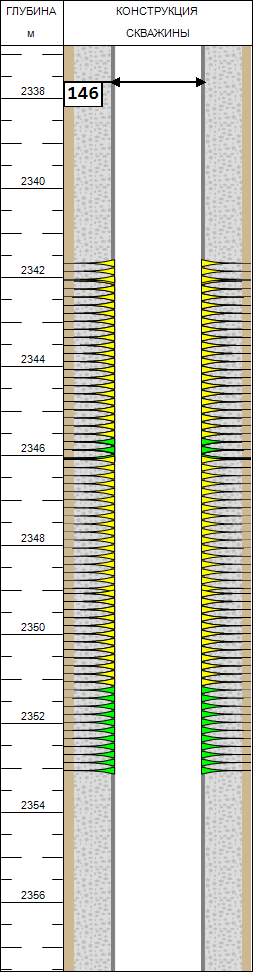 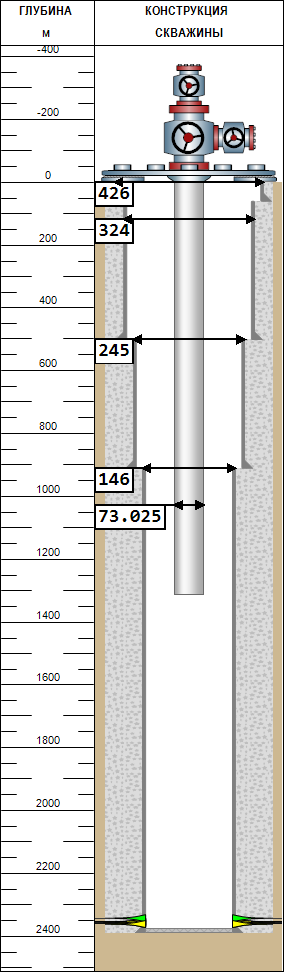 Паспорта скважин
2. Конструкция скв.
1. ГИС открытого ствола
3. История работы
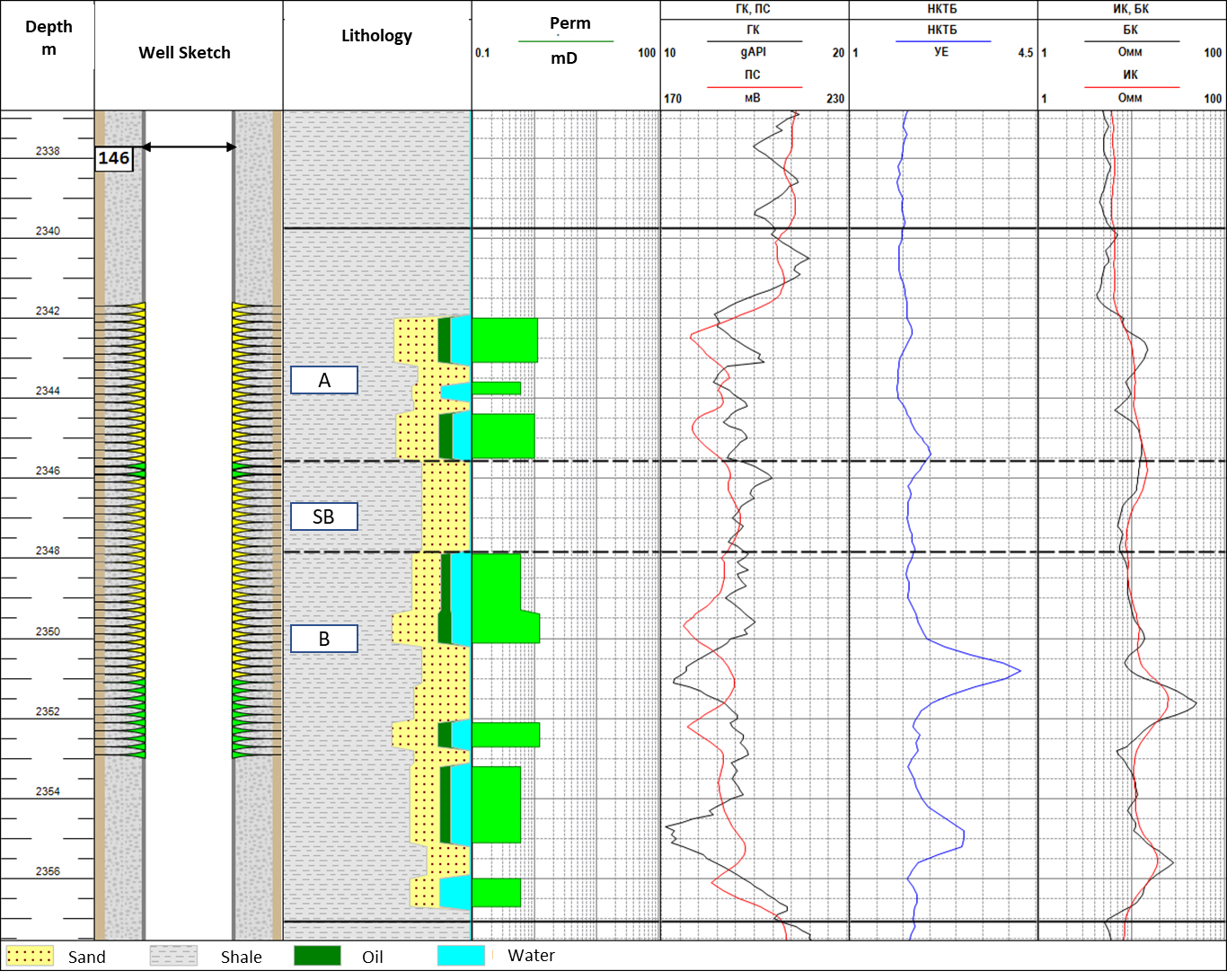 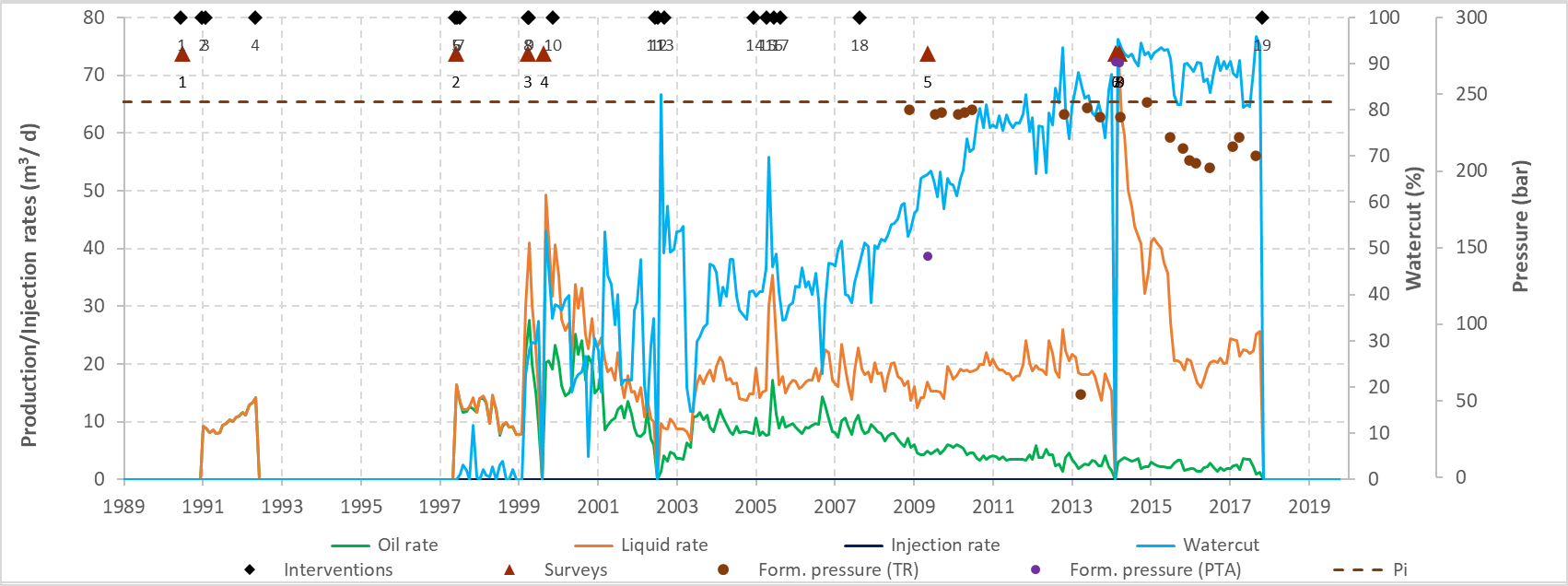 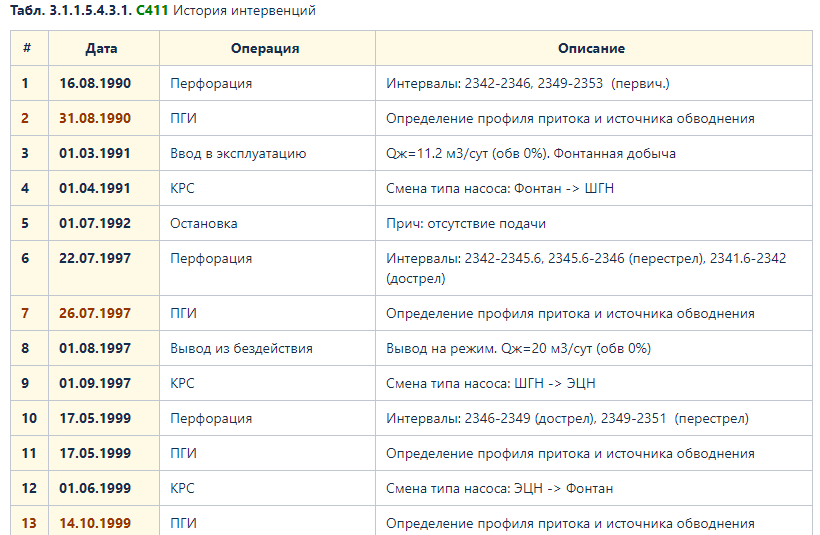 4. ПГИ
5. ГДИ
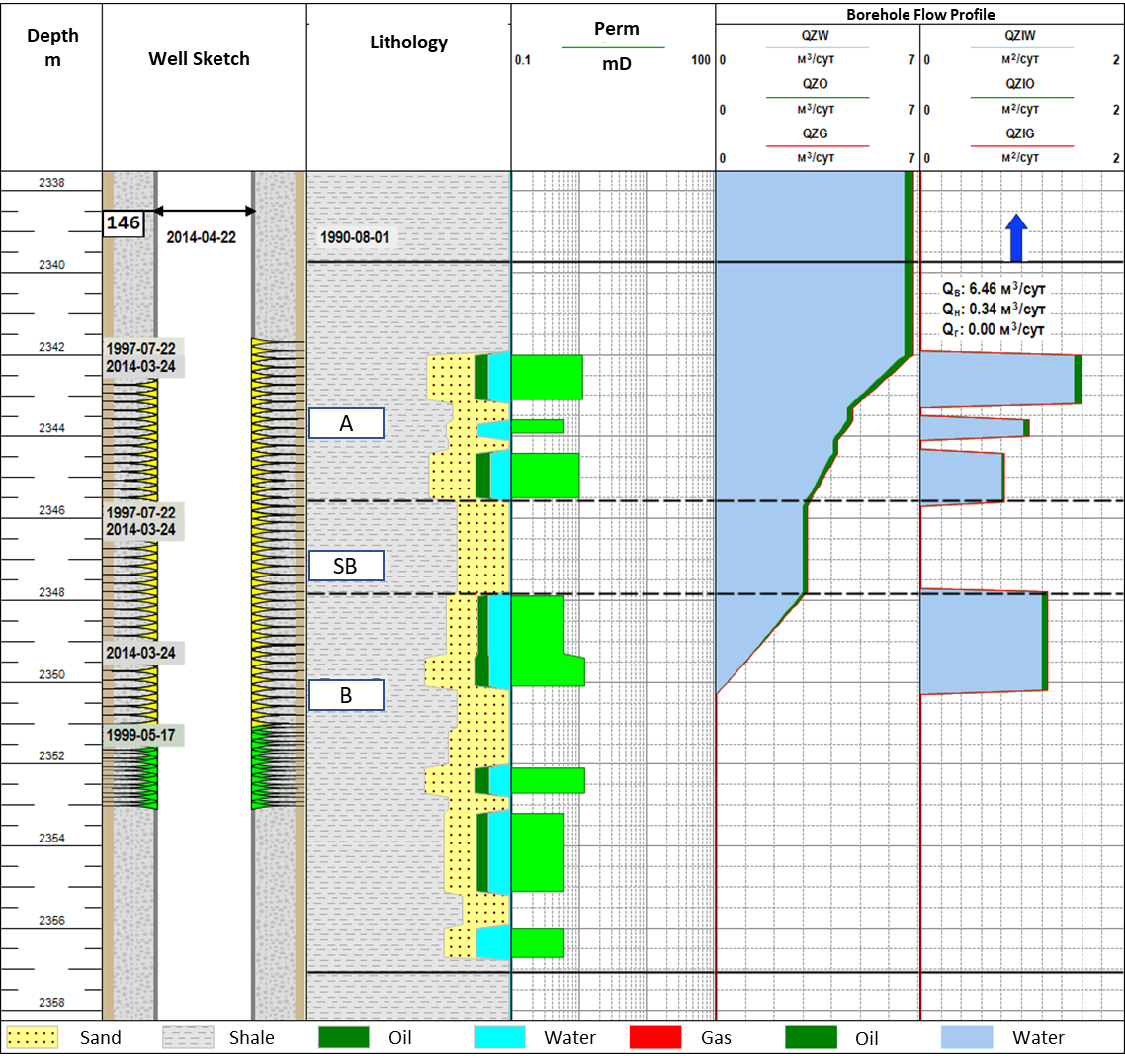 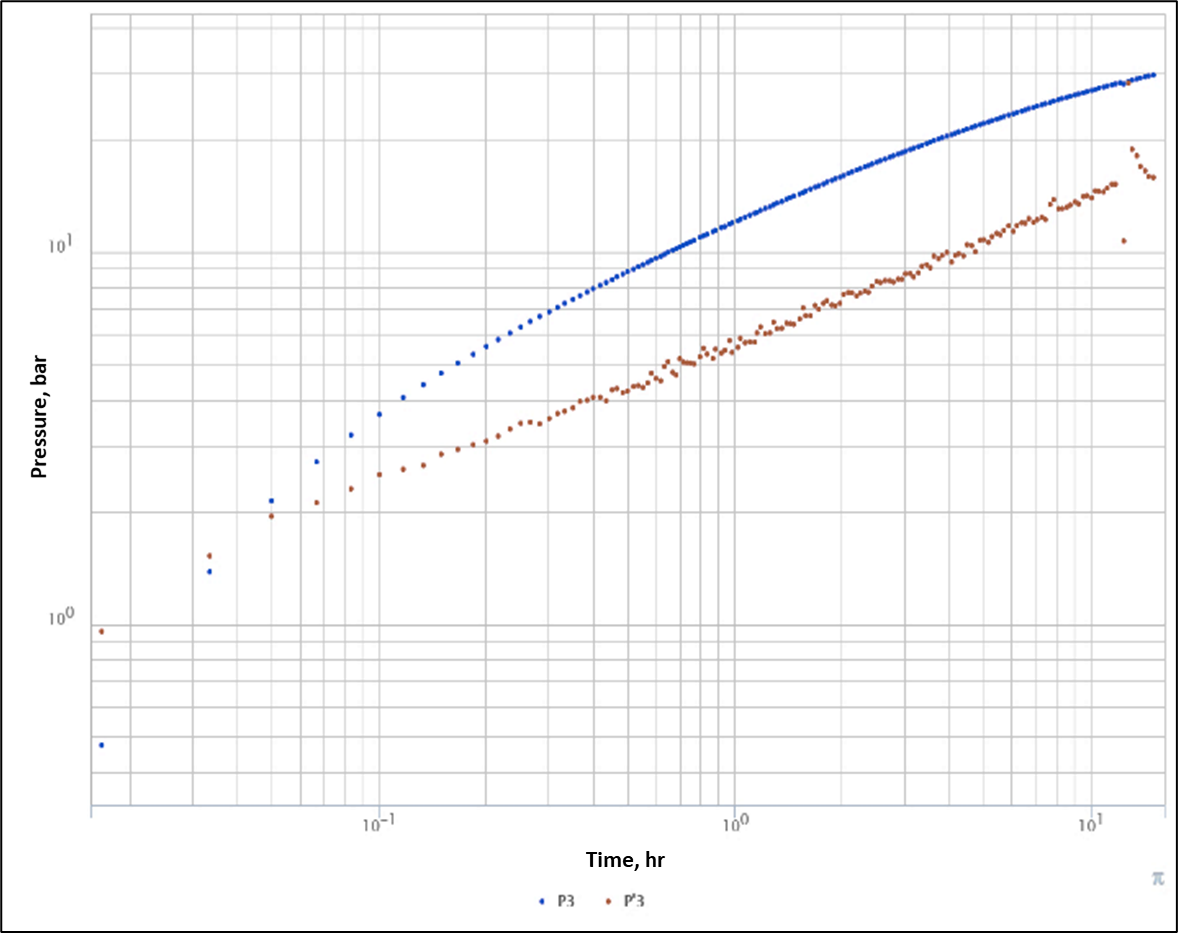 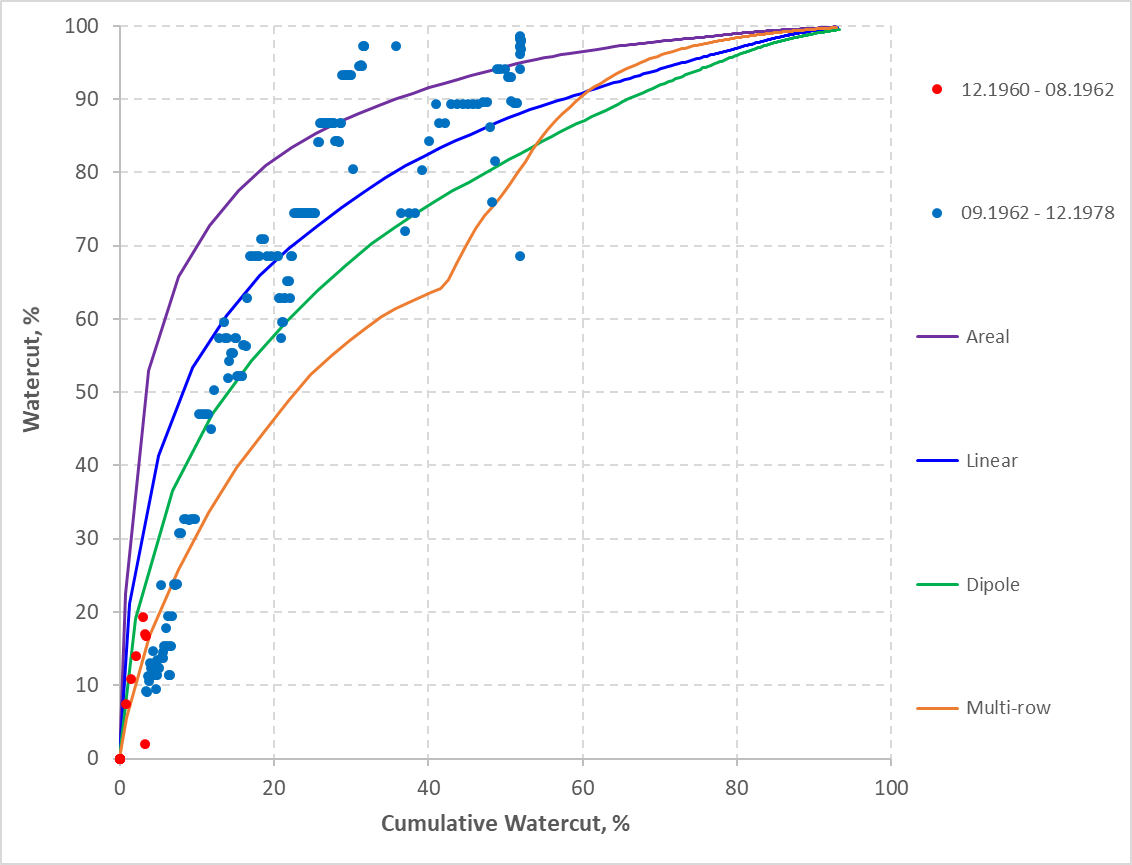 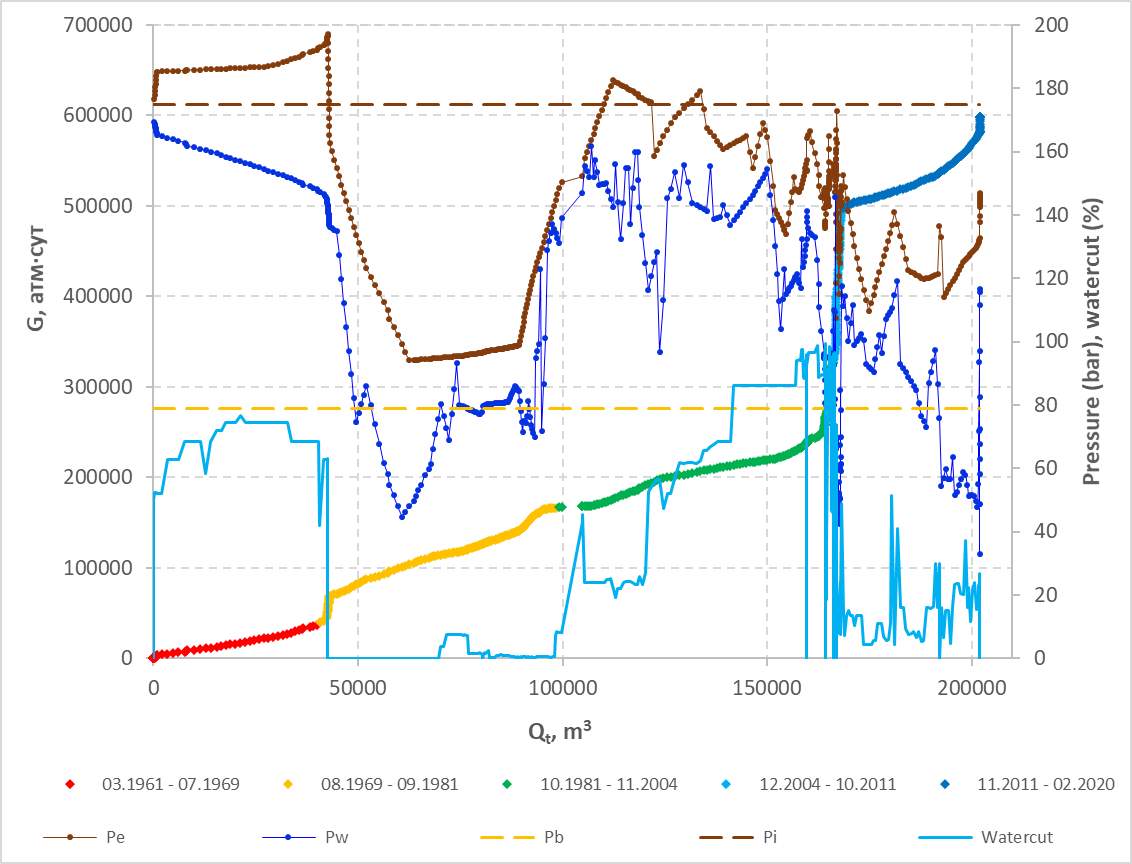 13
Анализ обводненности единичной скважины
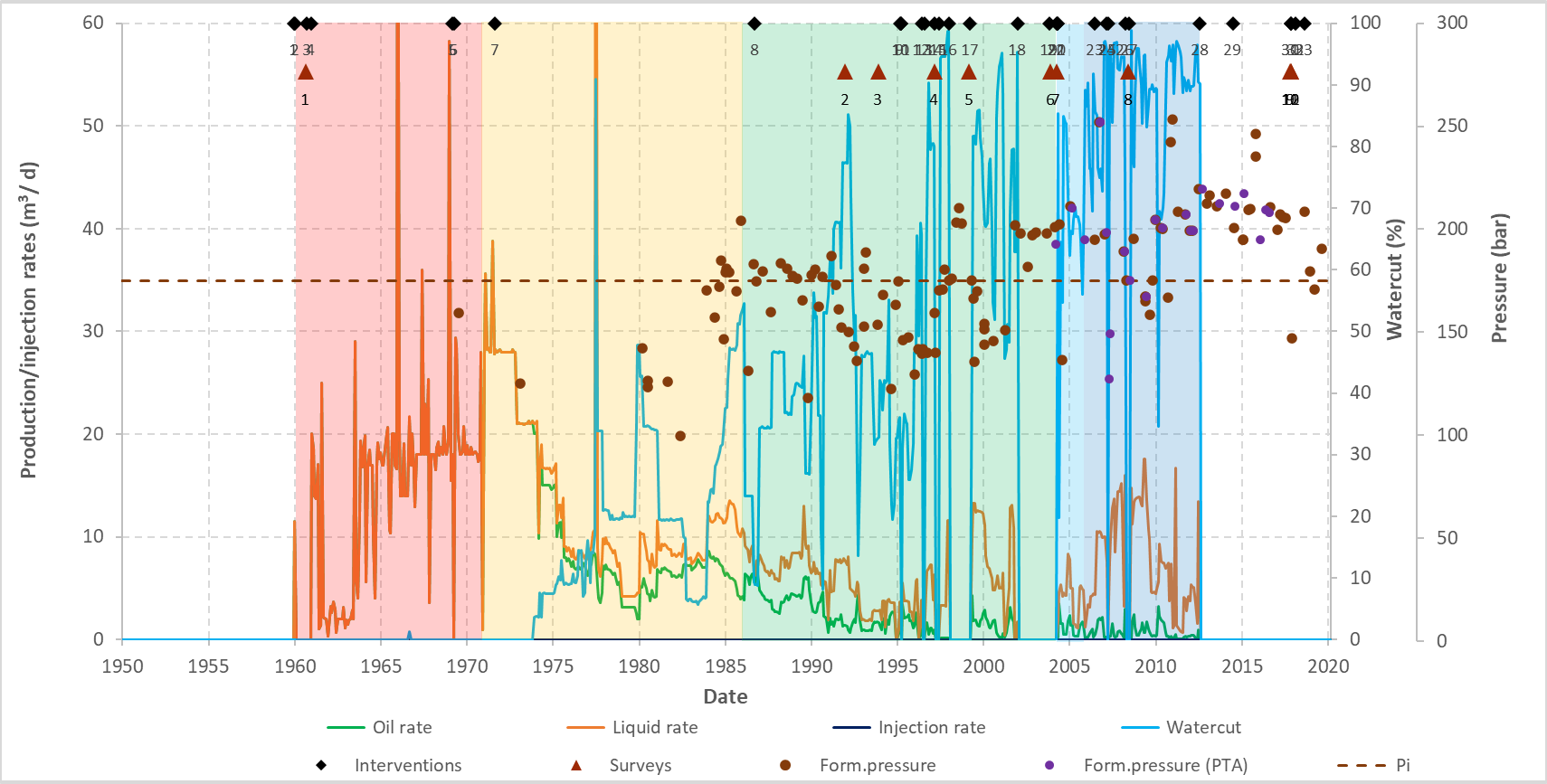 Диаграмма обводненности
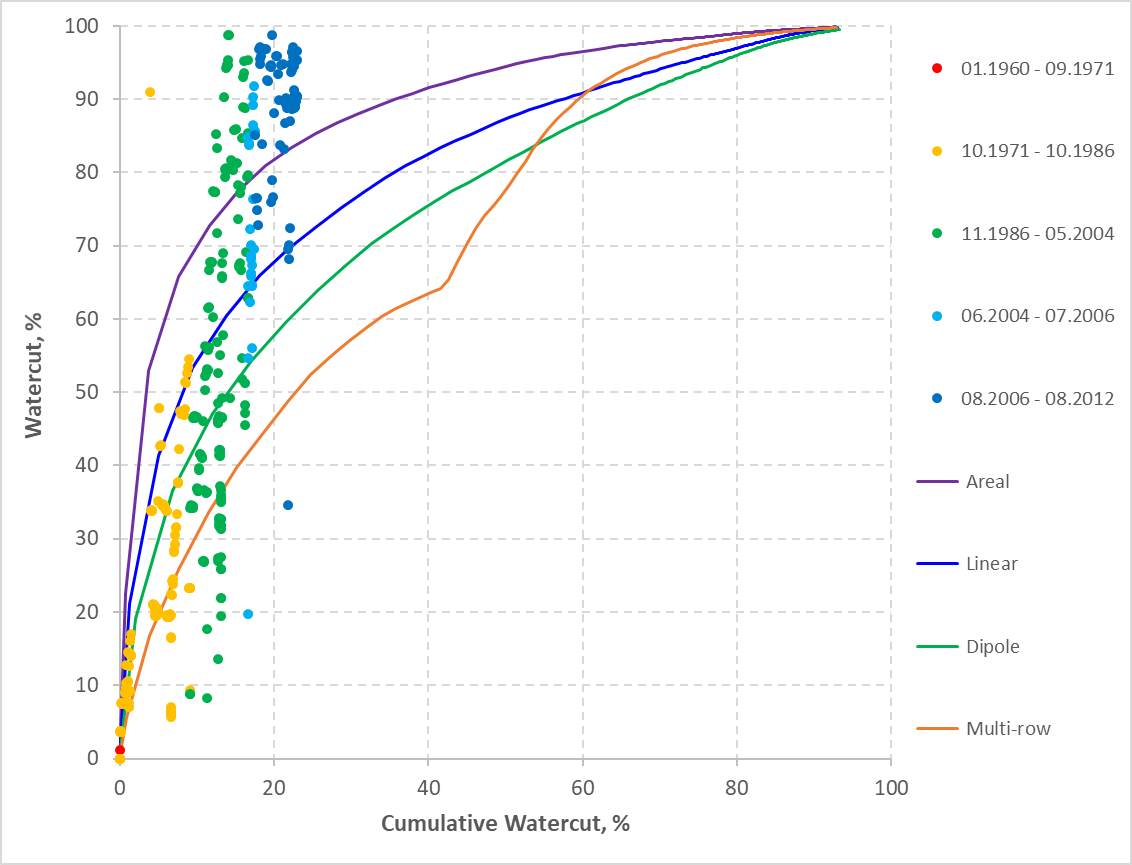 Обводненность
VS 
Дебит
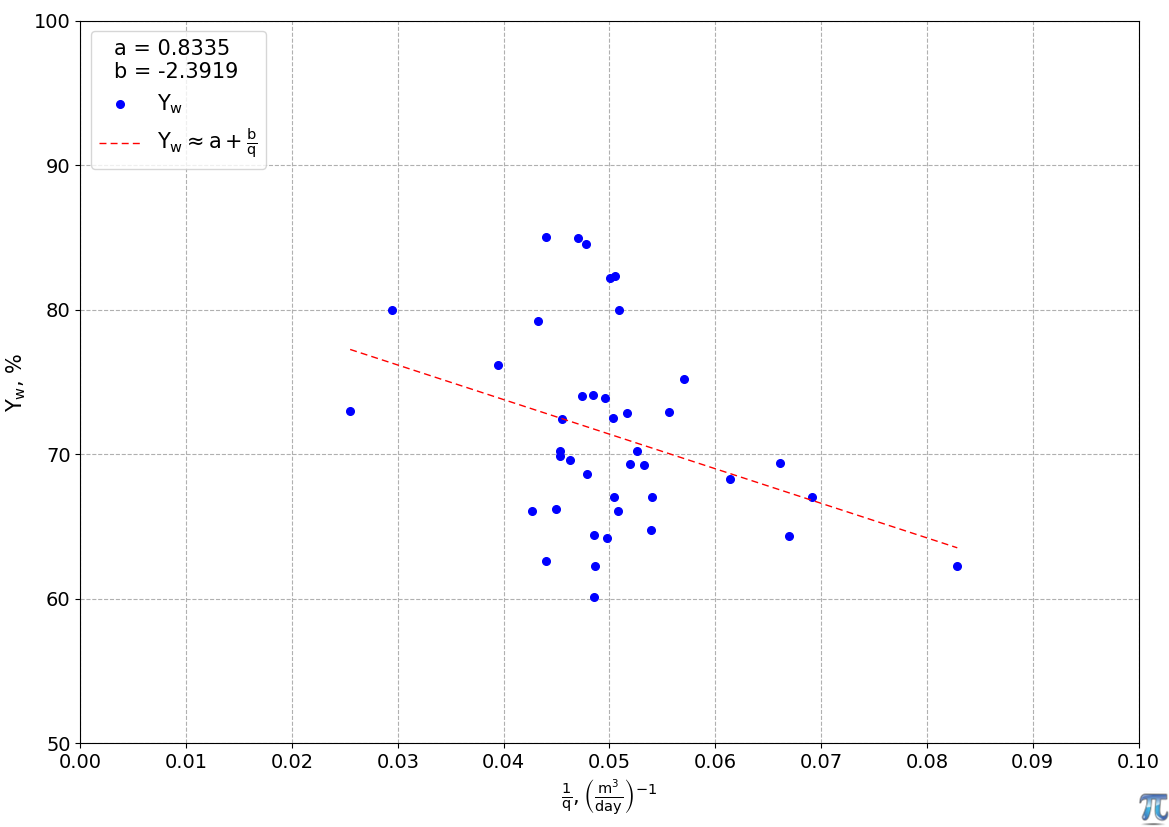 График Чана
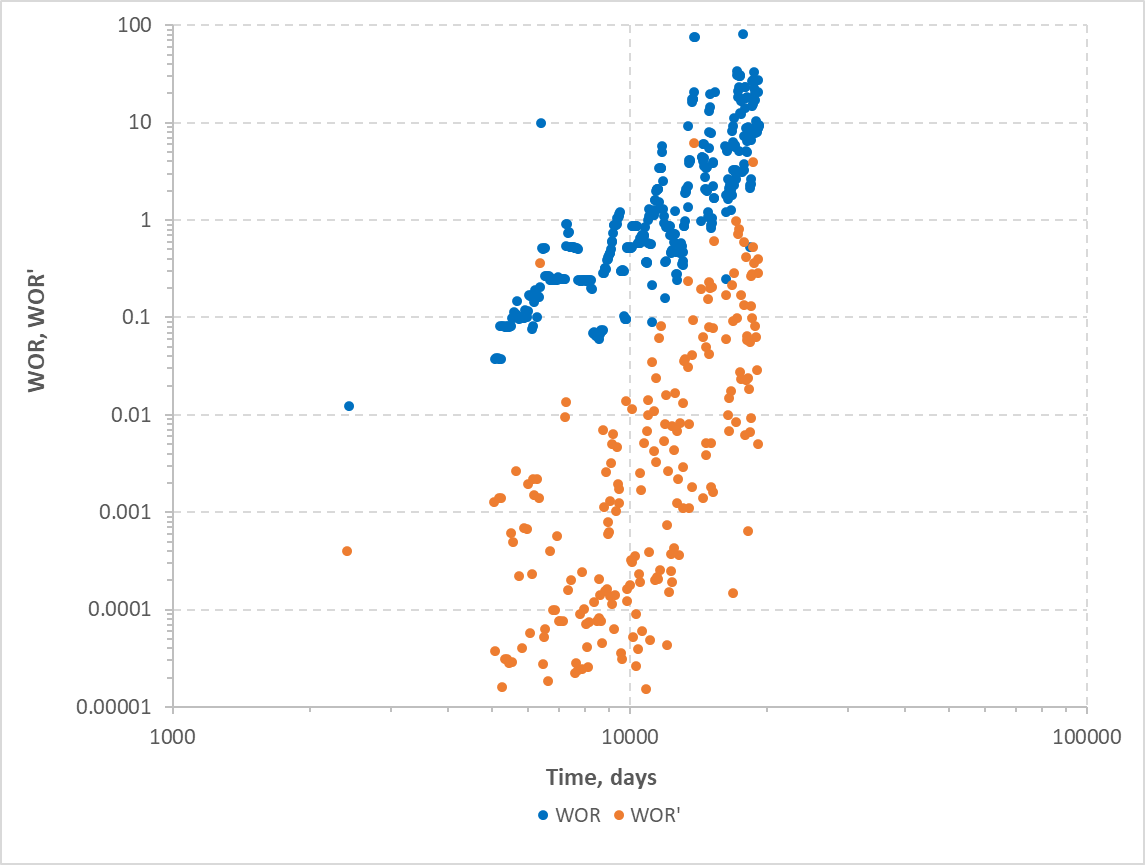 14
Анализ продуктивности
Тренд продуктивности
Сравнение
График Холла
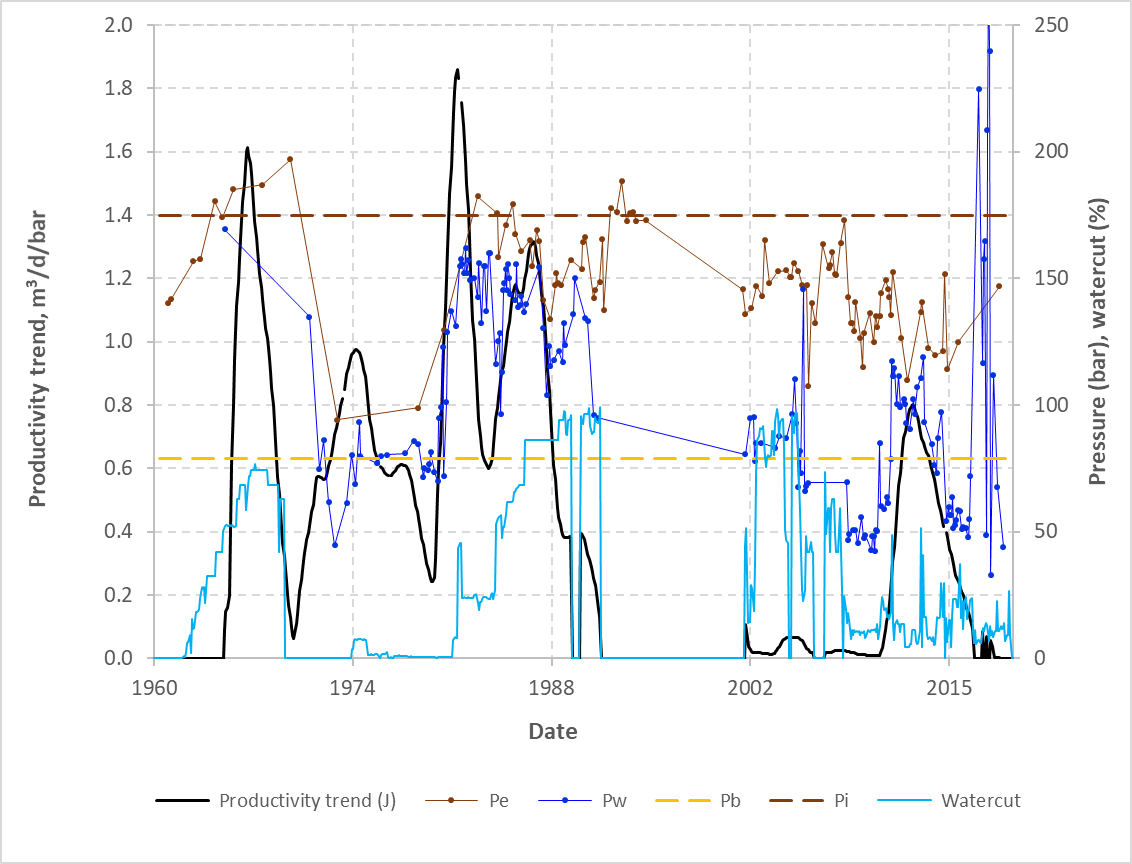 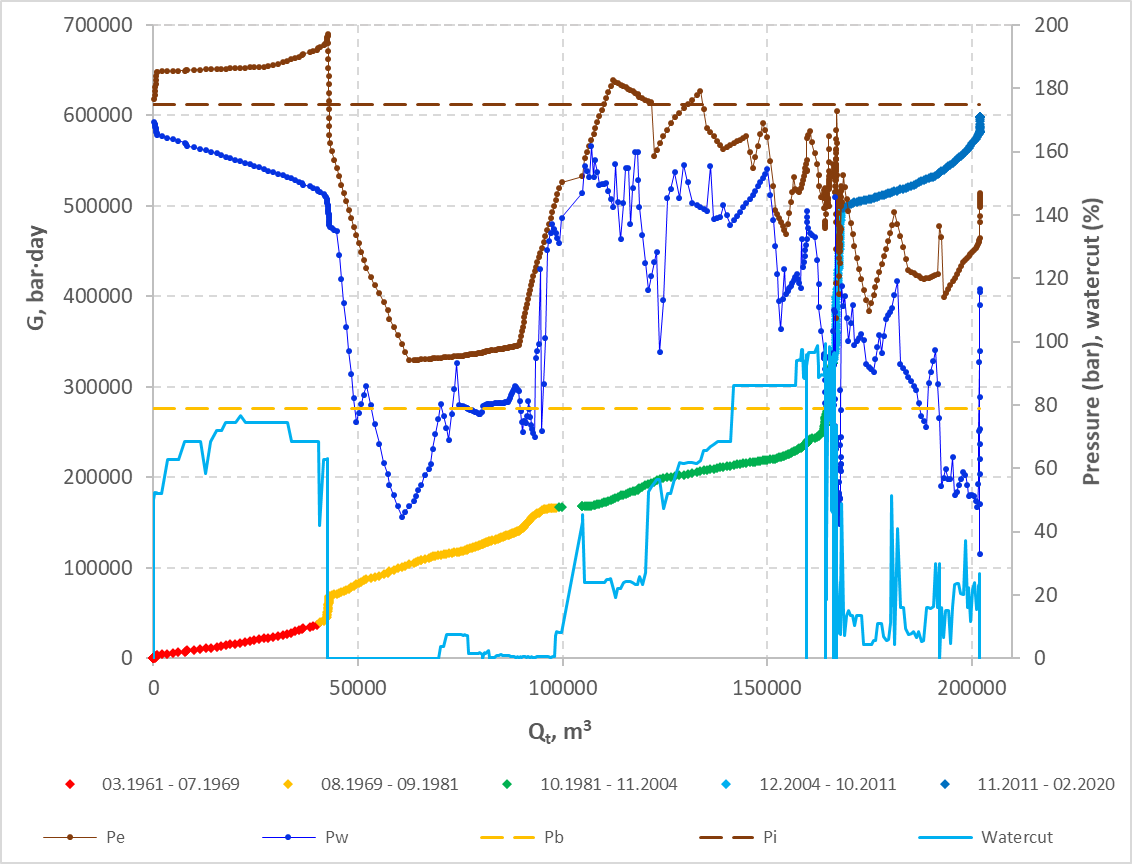 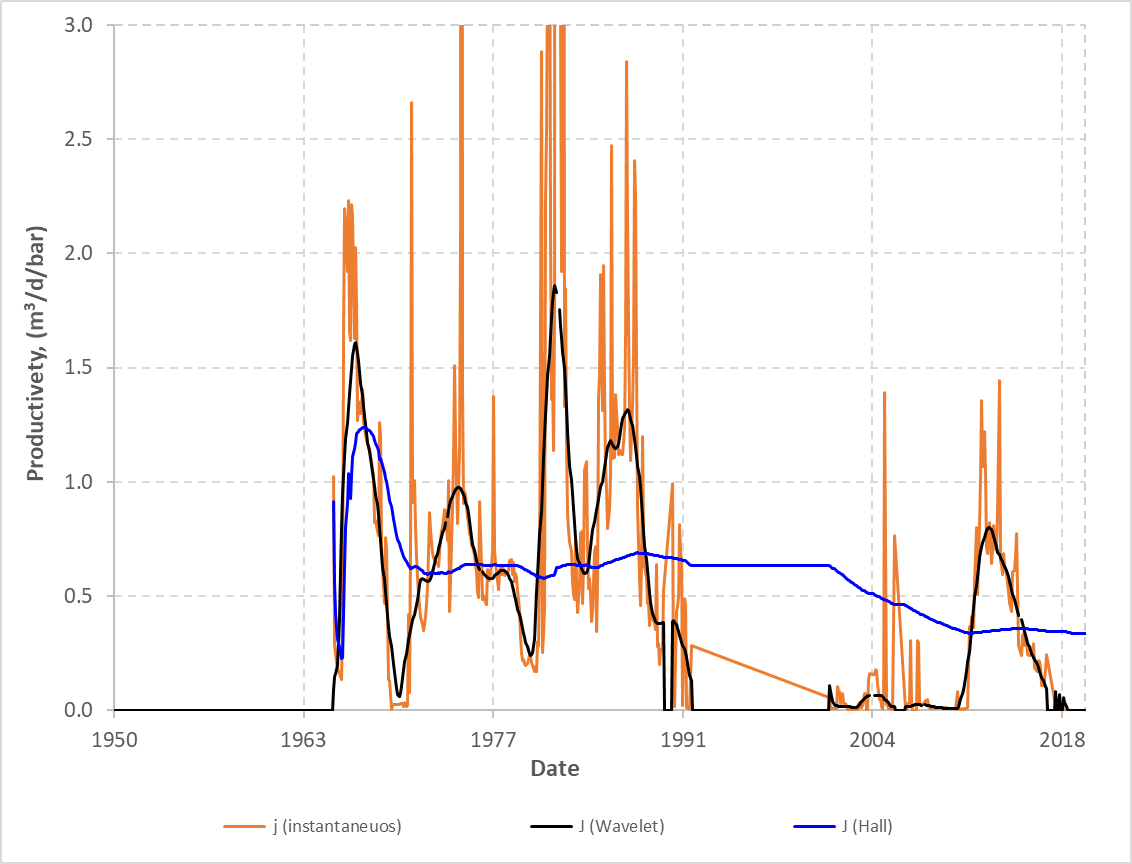 15
Реаллокация по пластам
WI-2
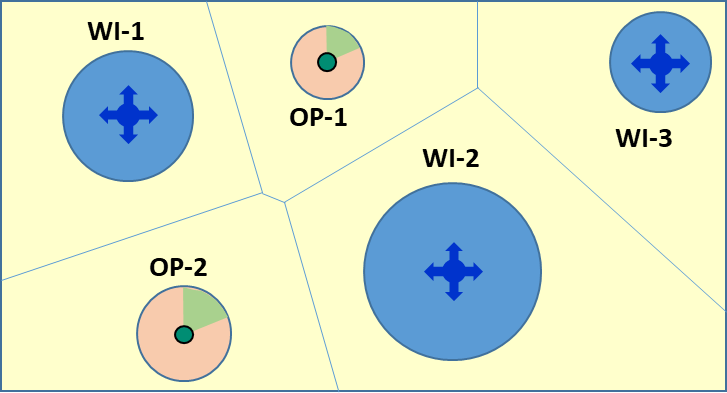 Фактические 
данные
Оценка по 
открытому 
стволу
ПГИ
kh
A
B
16
Реаллокация по пластам
OP-1
WI-1
WI-1
Фактические данные
Оценка по открытому стволу
WI-1
WI-1
WI-3
OP-1
WI-3
OP-1
WI-3
A
OP-1
A
WI-3
WI-2
WI-2
WI-2
WI-2
OP-2
OP-2
OP-2
OP-2
B
B
17
разрез
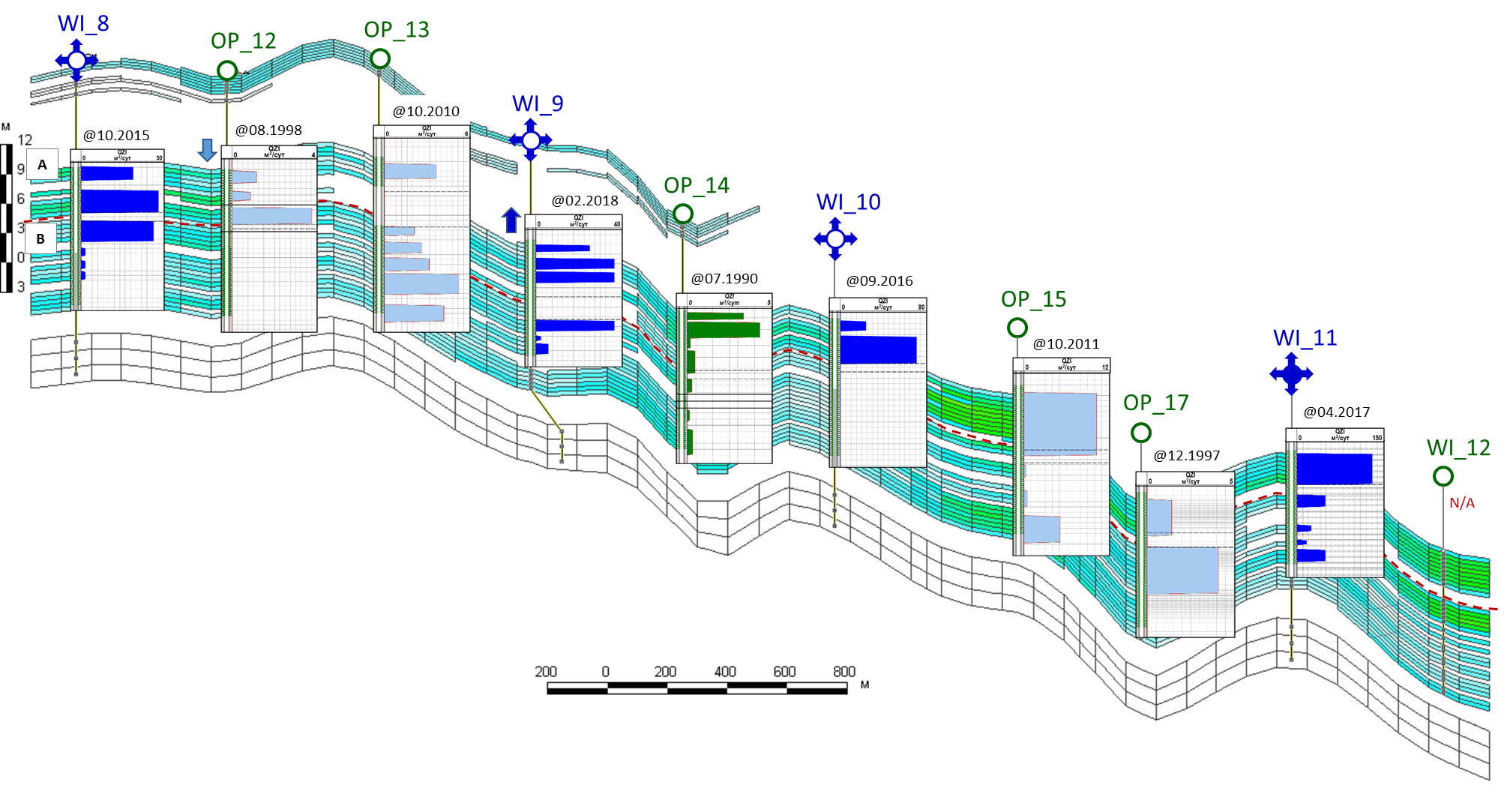 Профиль закачки
Профиль притока
Непродуктивная добыча (ЗКЦ)
Непродуктивная закачка (ЗКЦ)
18
Итоговая таблицы прайм-анализа
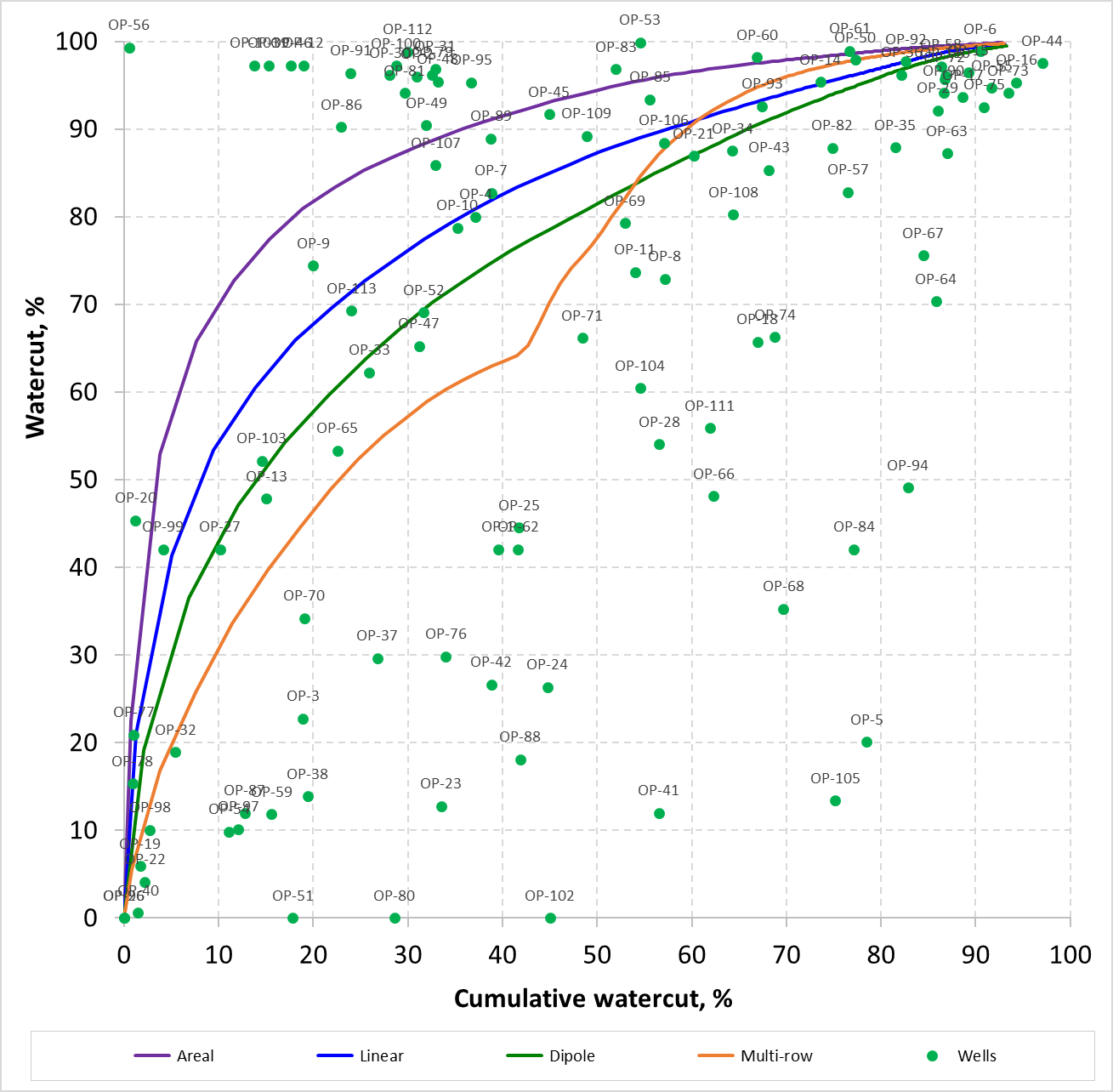 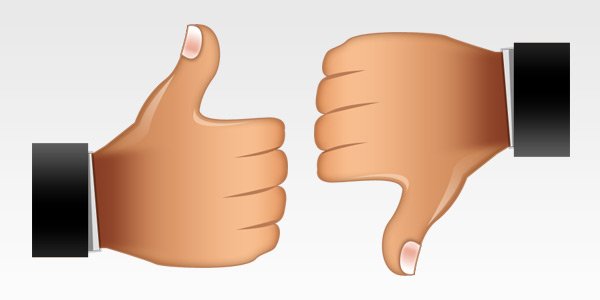 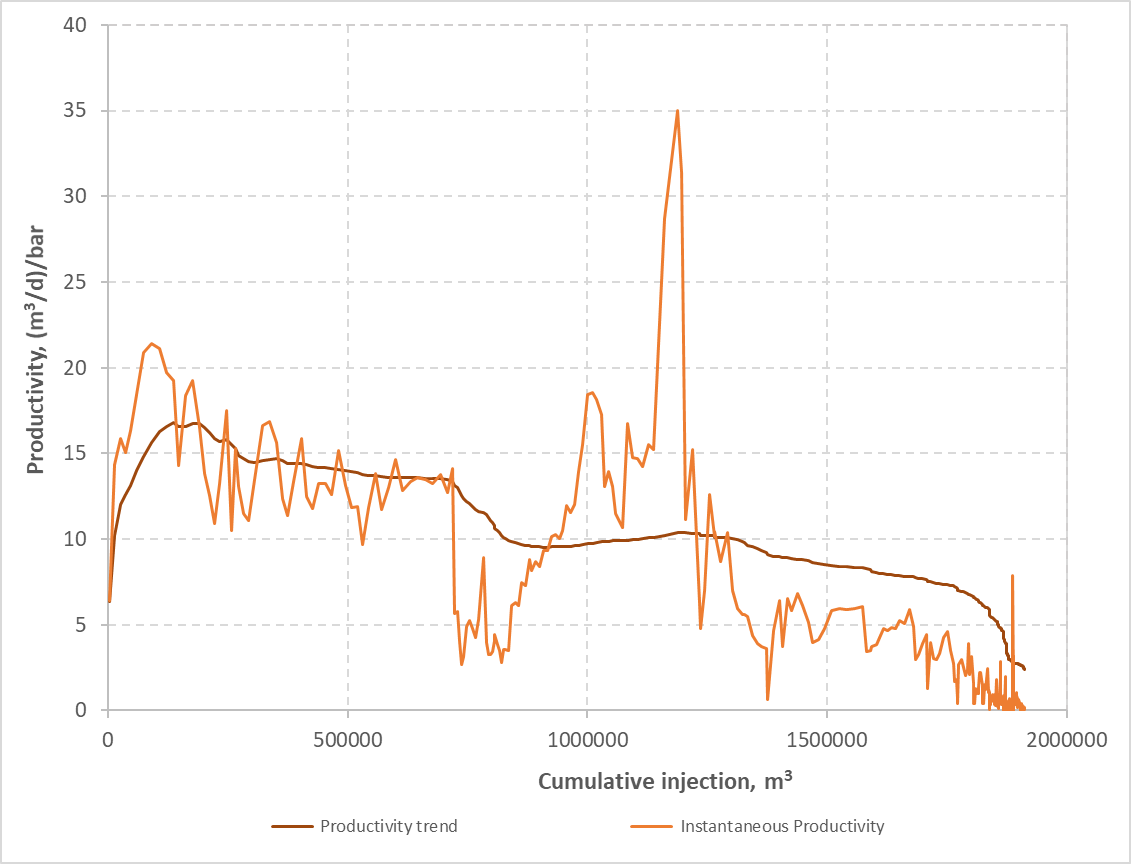 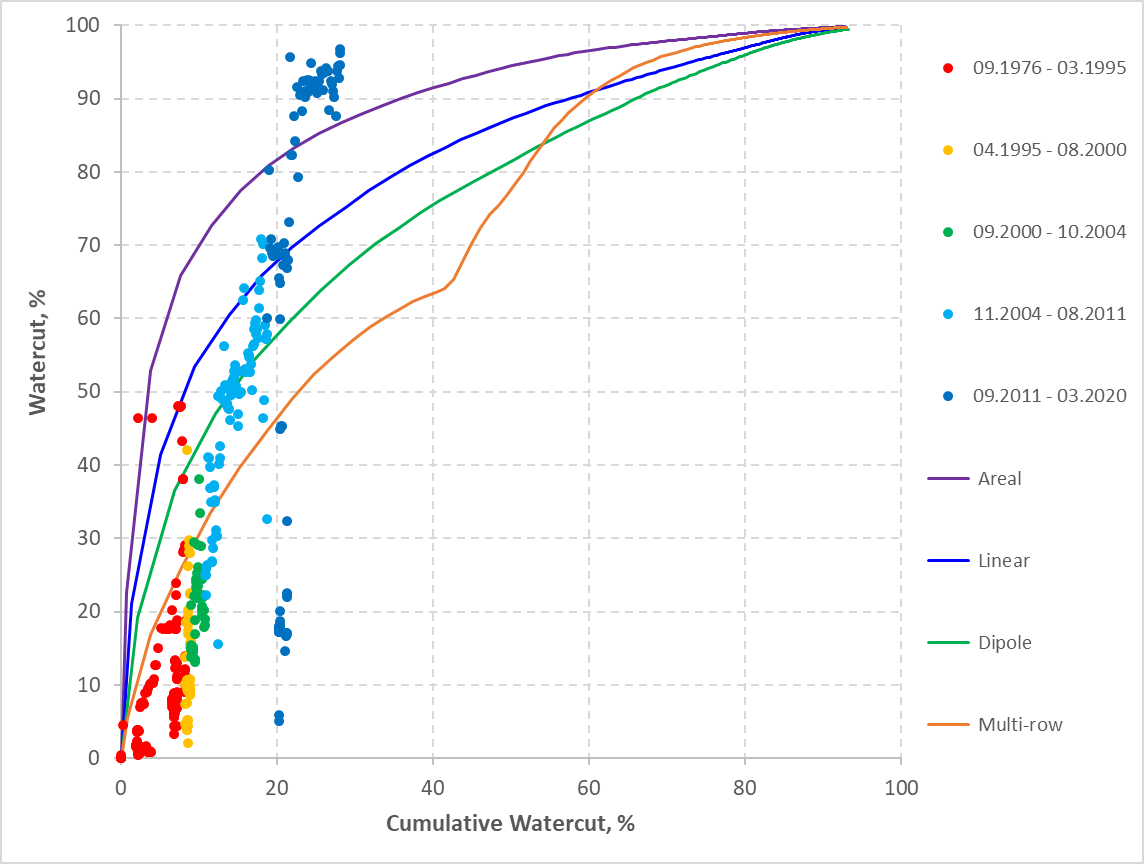 19
Спасибо за внимание!
20